İNGİLİZCE  THE FUTURE TENSE ( BE GOING TO )
THE SIMPLE FUTURE TENSE ( BE GOING TO )
( GELECEK ZAMAN )  ( BE GOING TO)
1
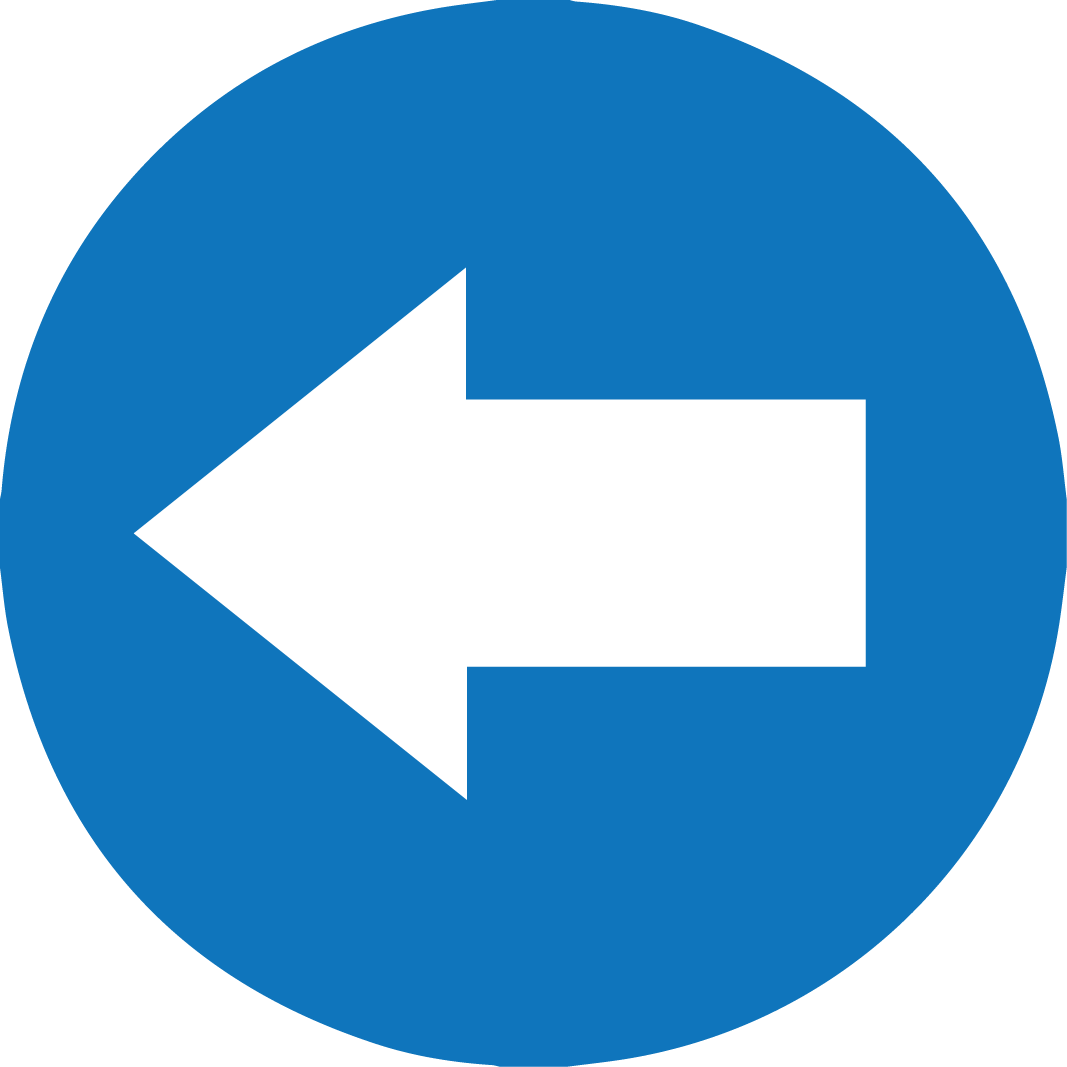 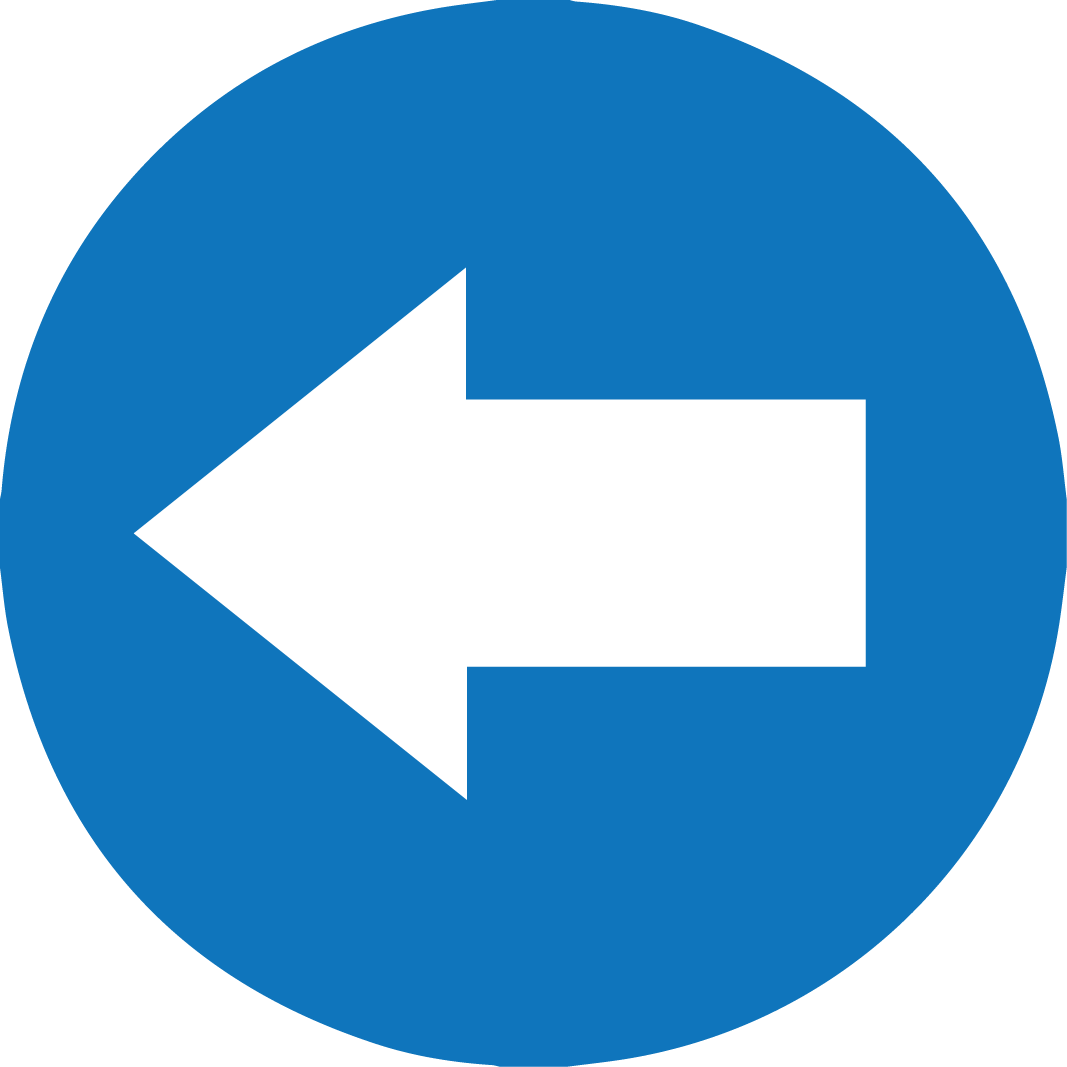 İNGİLİZCE  THE FUTURE TENSE ( BE GOING TO )
Be going to gelecek zamanda olan  bazı olayları ifade etmek için kullandığımız bir yapıdır.
2
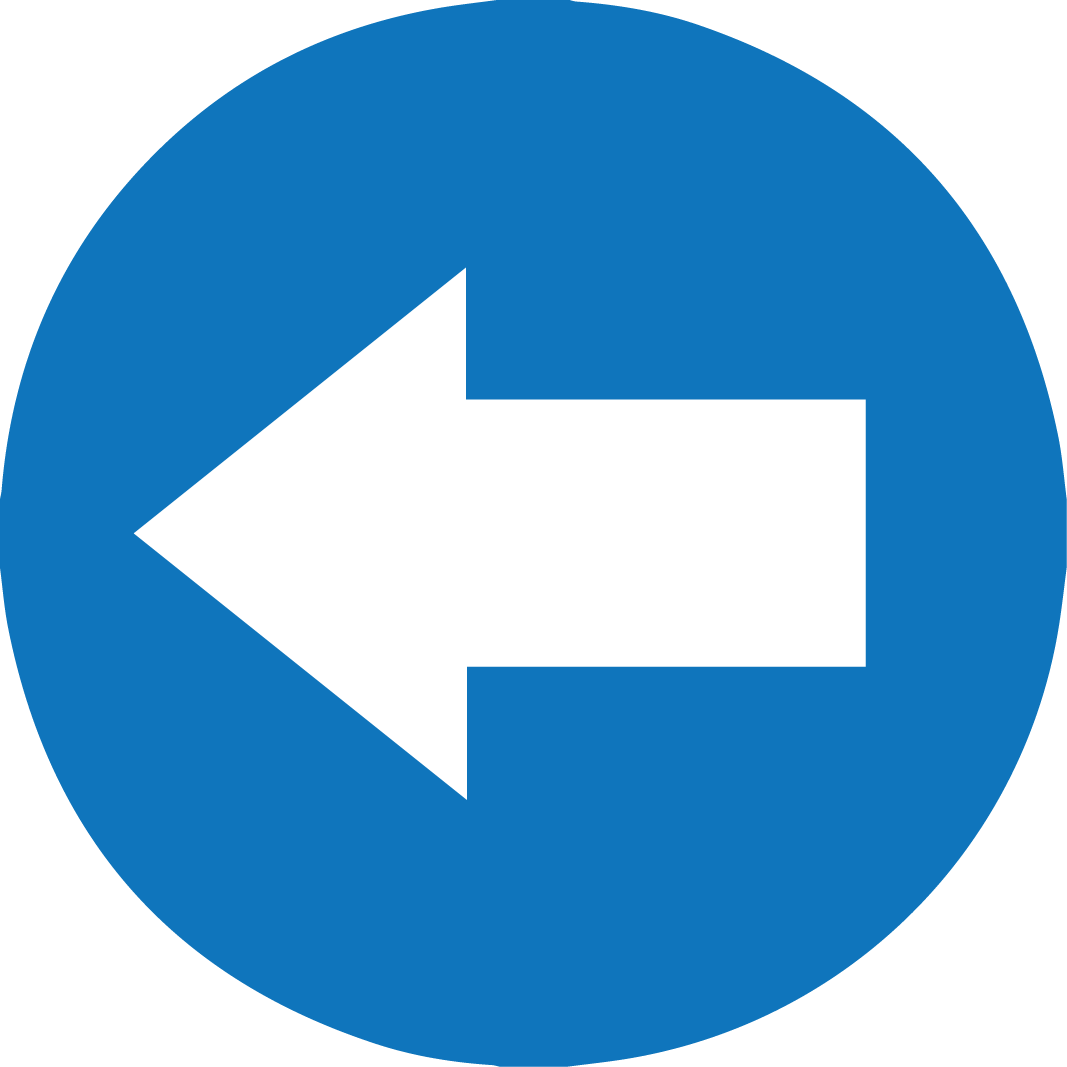 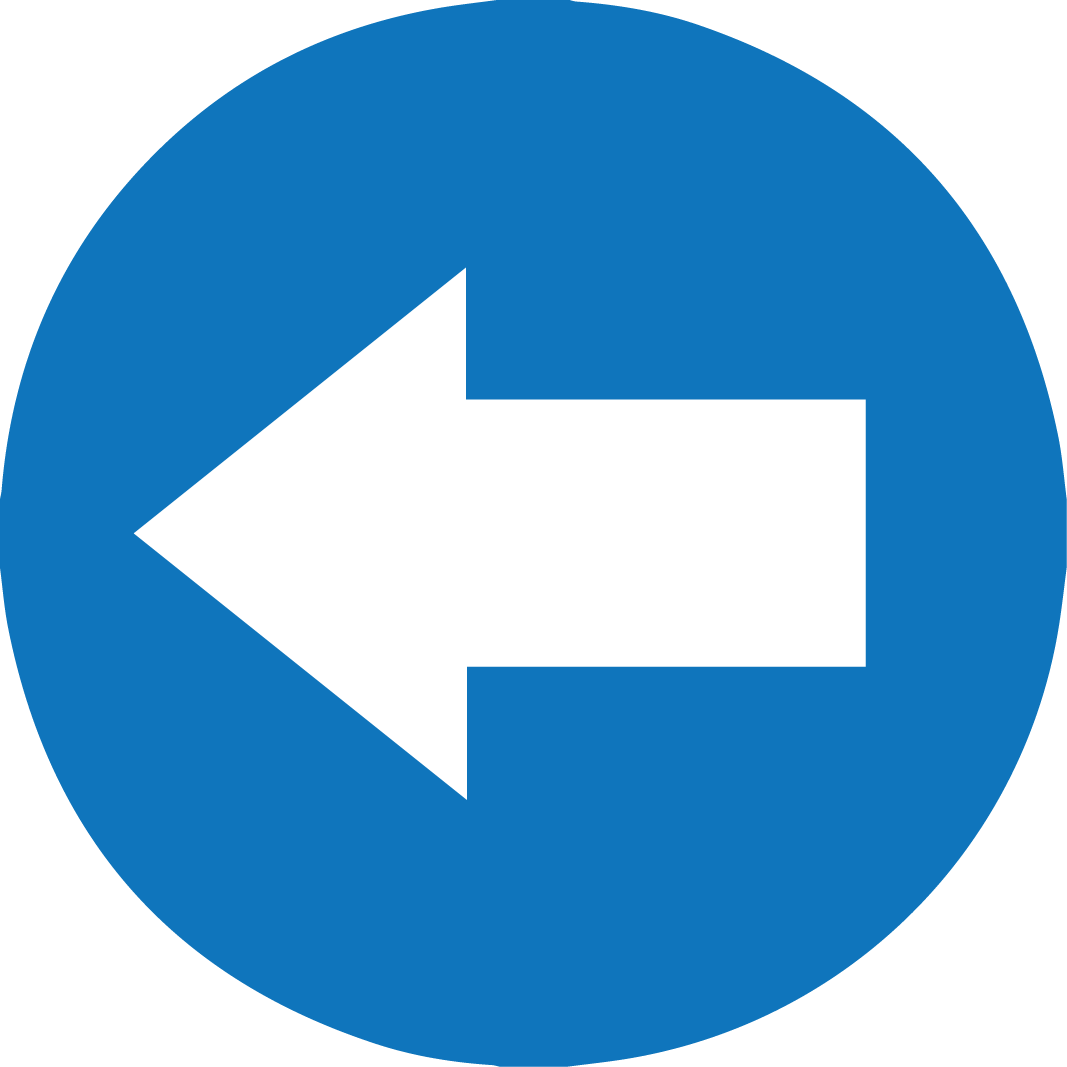 İNGİLİZCE  THE FUTURE TENSE ( BE GOING TO )
Be Going To Nerelerde Kullanılır?
Önceden tasarlanmış, yapılmasına karar verilmiş eylemlerden bahsedilirken kullanılır.
I am going to go to Venice tomorrow.
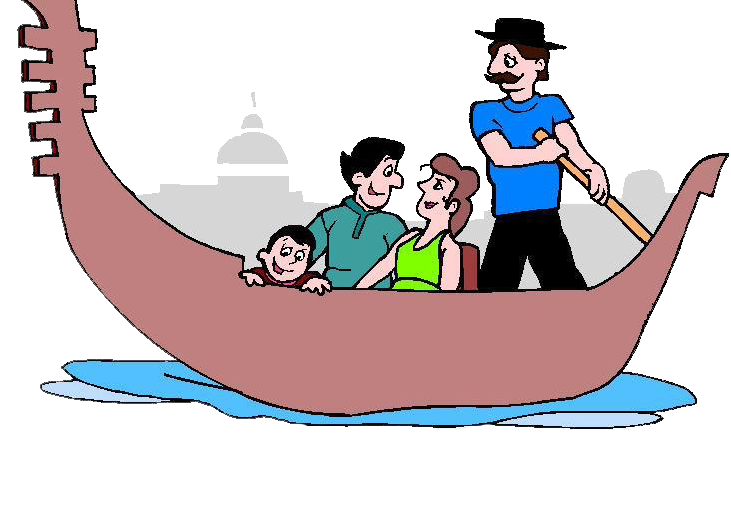 3
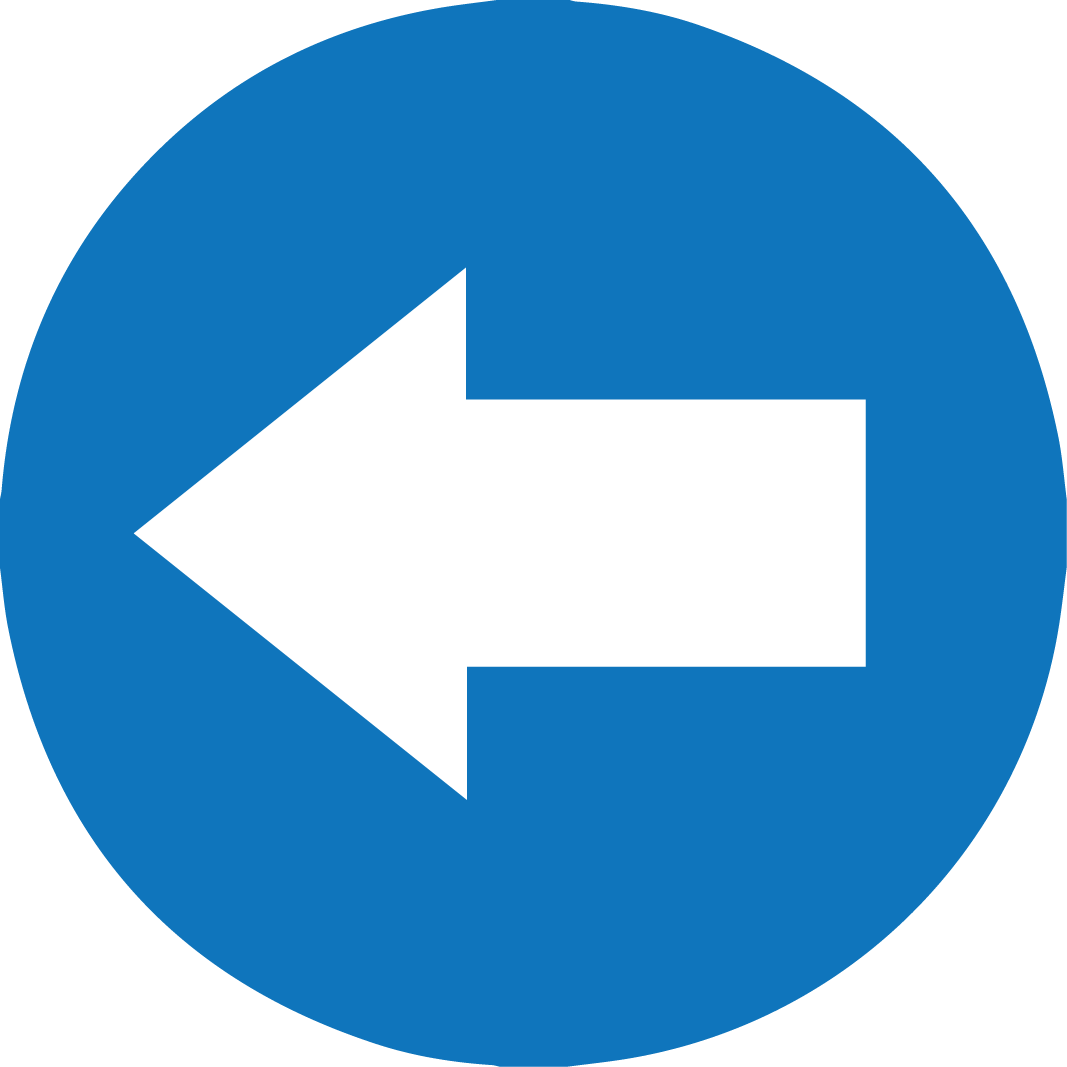 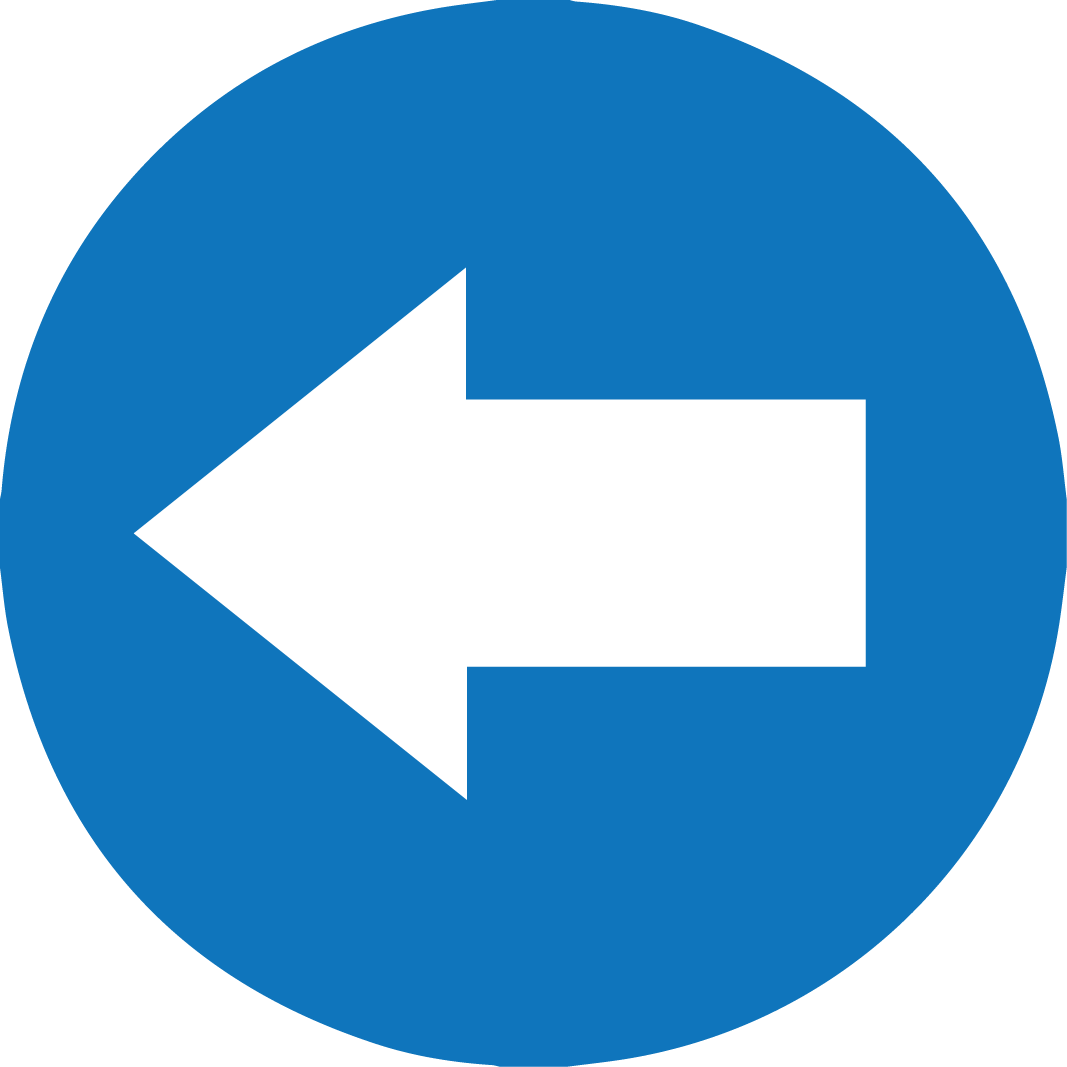 İNGİLİZCE  THE FUTURE TENSE ( BE GOING TO )
Be Going To Nerelerde Kullanılır?
Bir işin, olayın kaçınılmaz olduğunda veya bir olayla ilgili kanıtlarla, bilgilerle tahminde bulunulurken kullanılır.
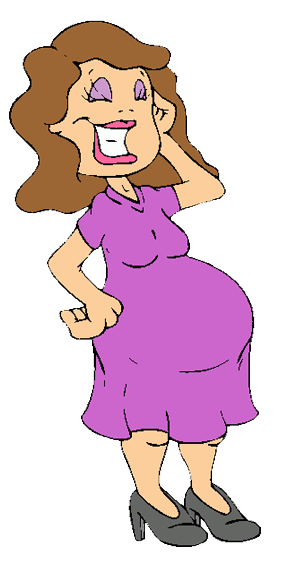 She’s pregnant. She is going to have a baby next month.
4
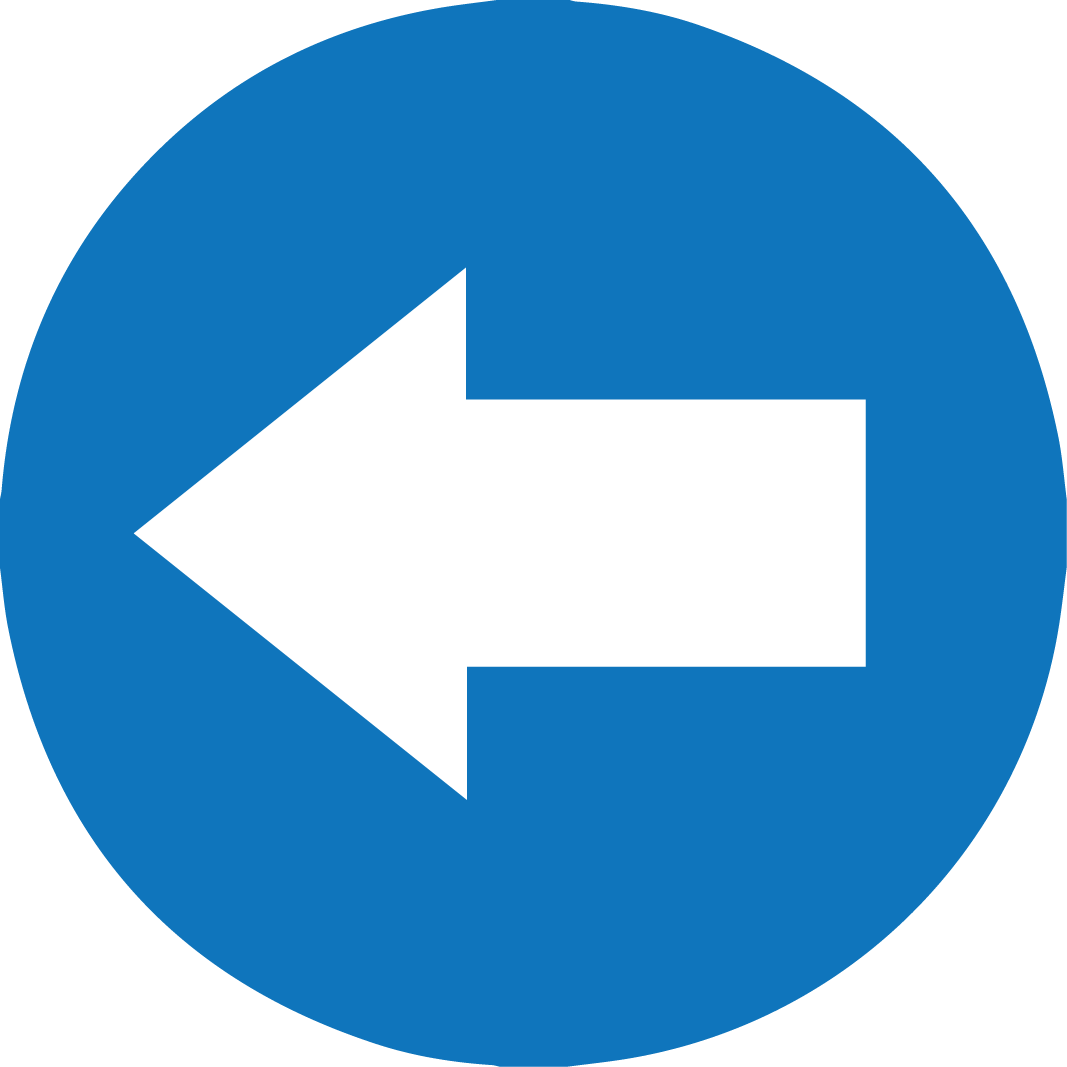 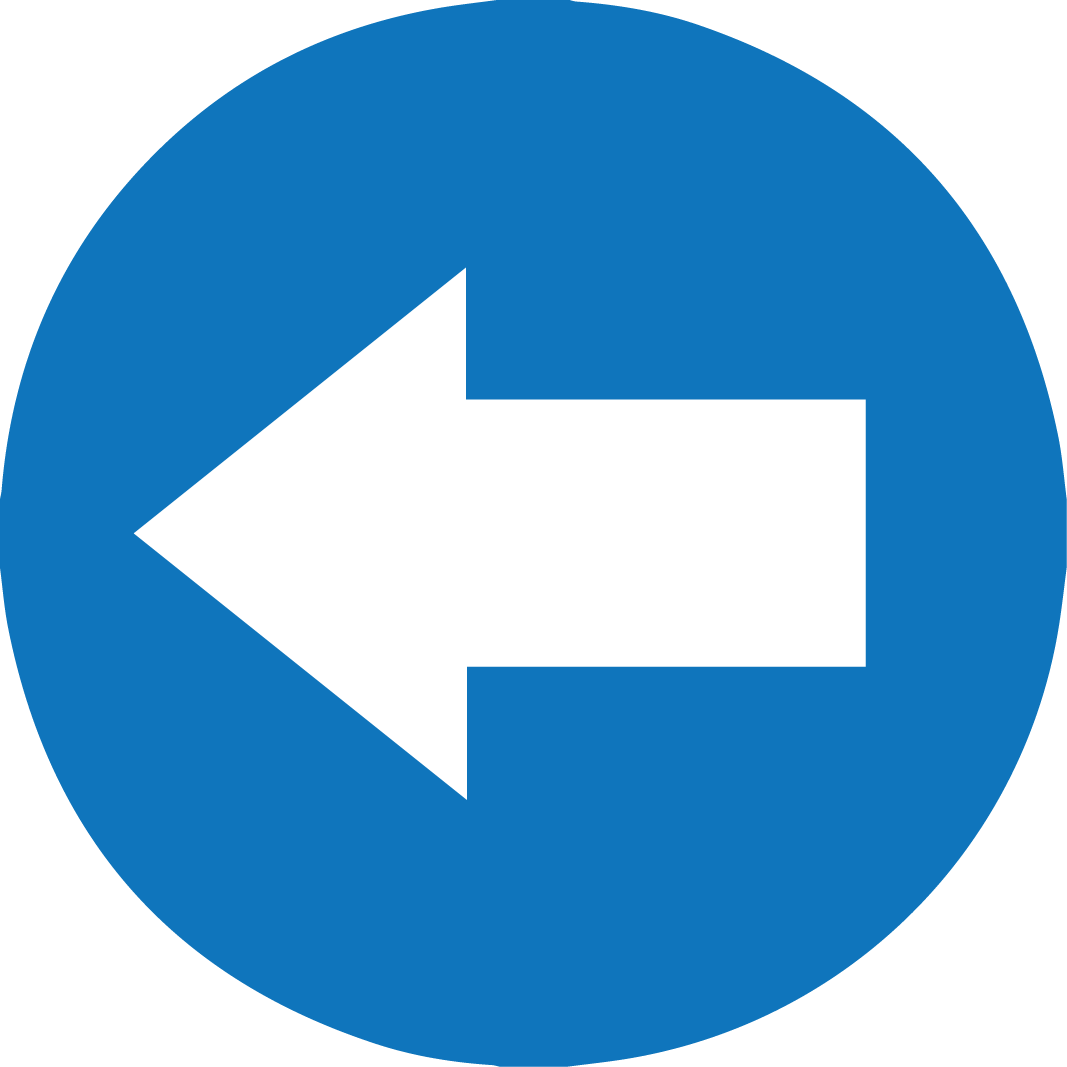 İNGİLİZCE  THE FUTURE TENSE ( BE GOING TO )
Be Going To Cümlede Nasıl Kullanılır?
Positive Sentences
I + am + going to + V1…
He / She / It + is + going to + v1…
You / We / They + are + going to + v1…
5
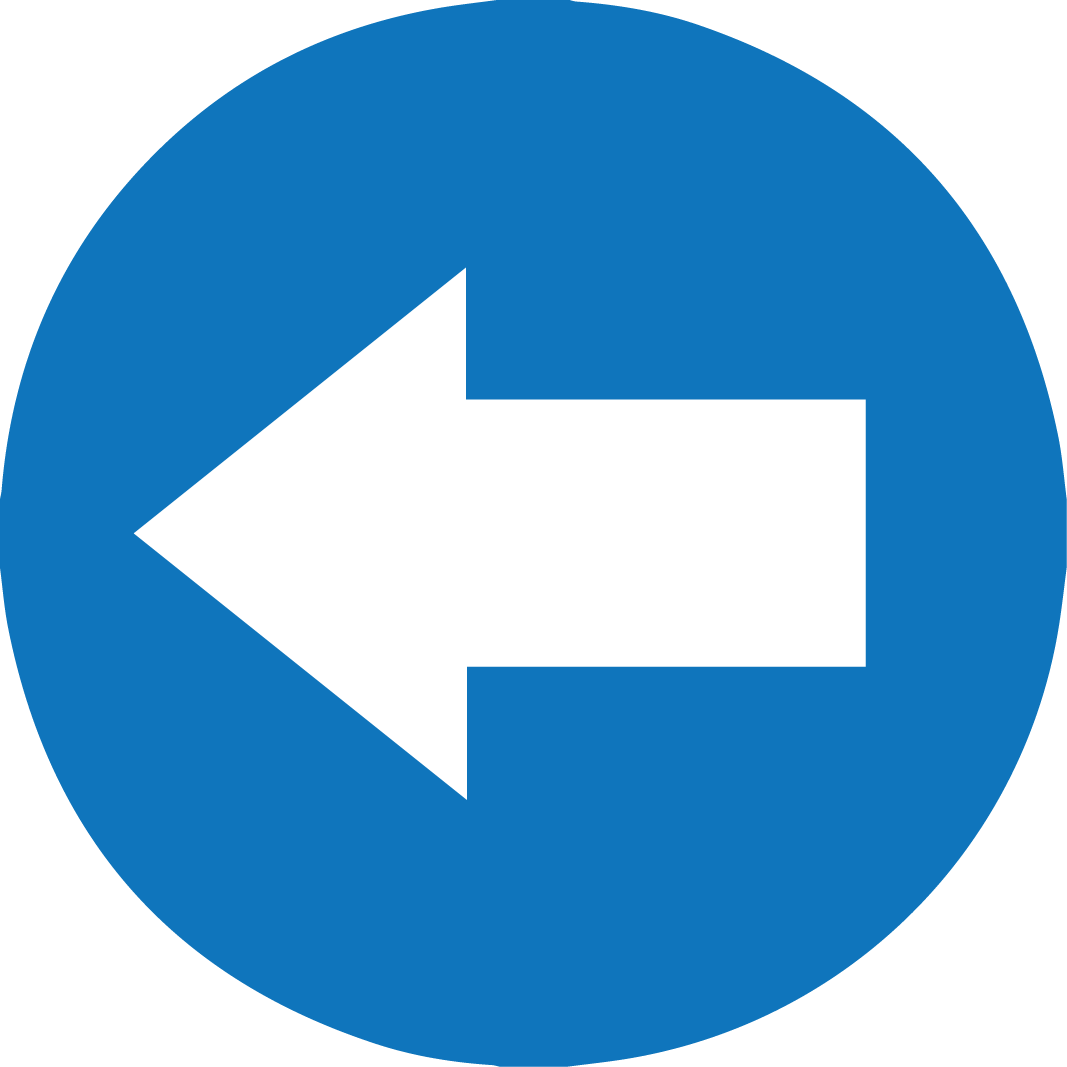 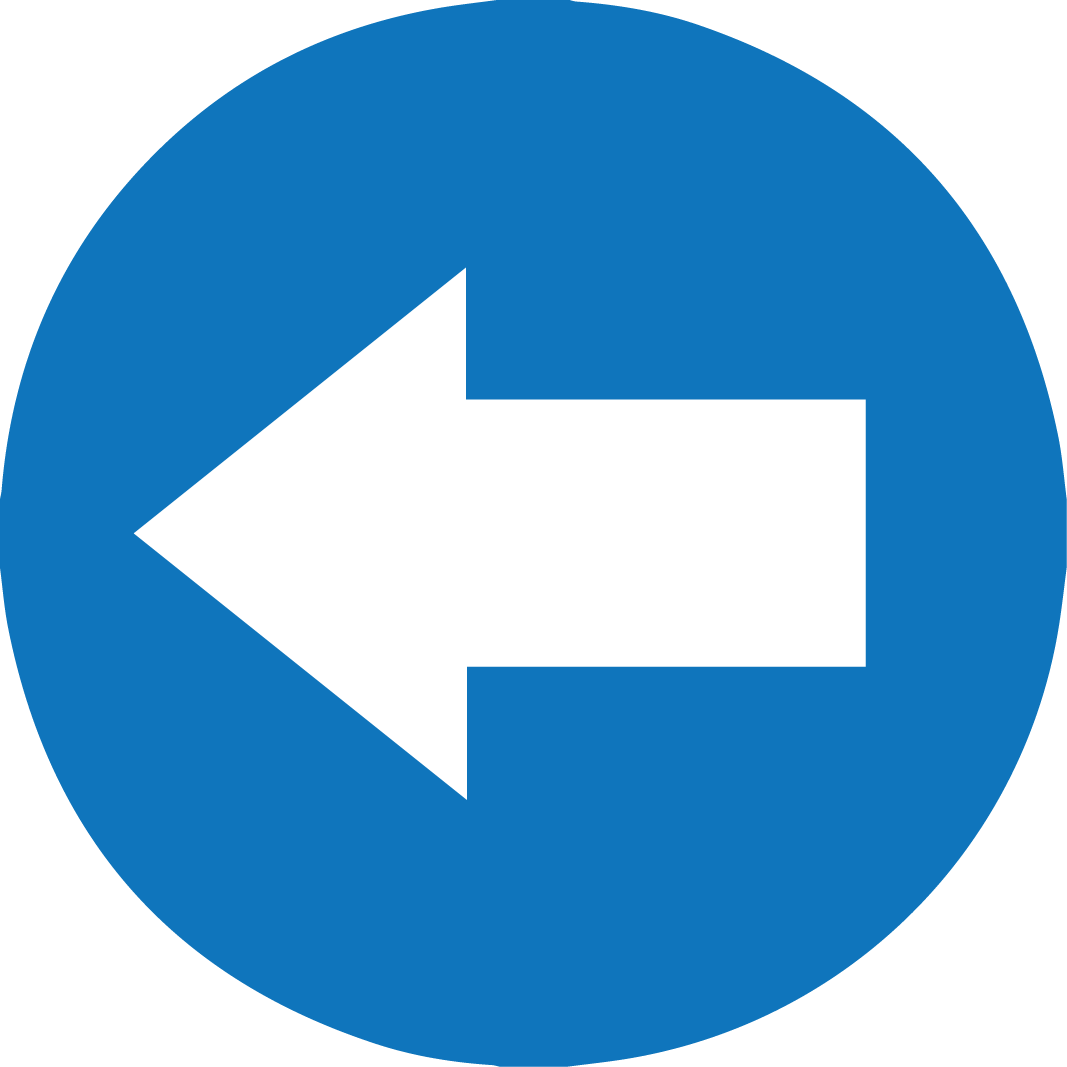 İNGİLİZCE  THE FUTURE TENSE ( BE GOING TO )
EXAMPLES
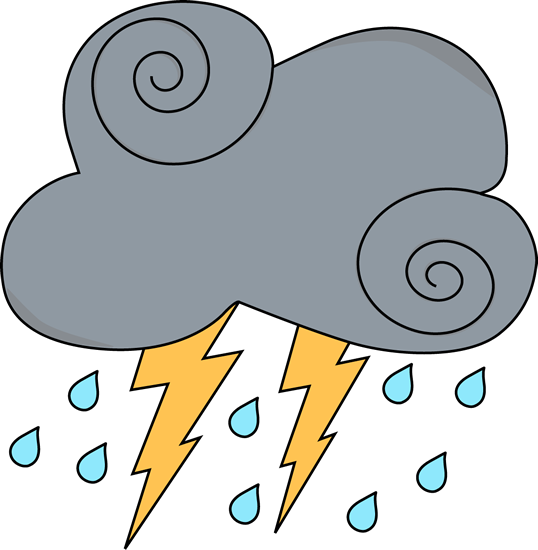 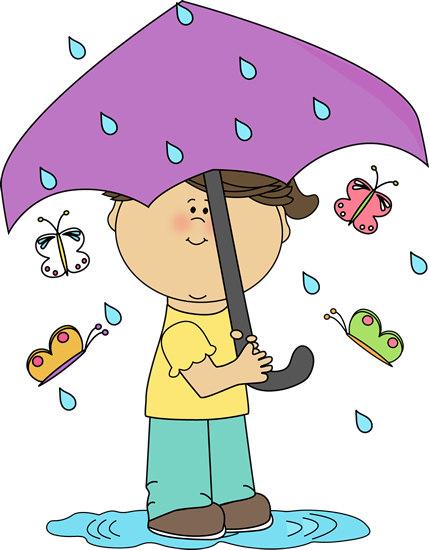 Look at the clouds! It is going to rain.
6
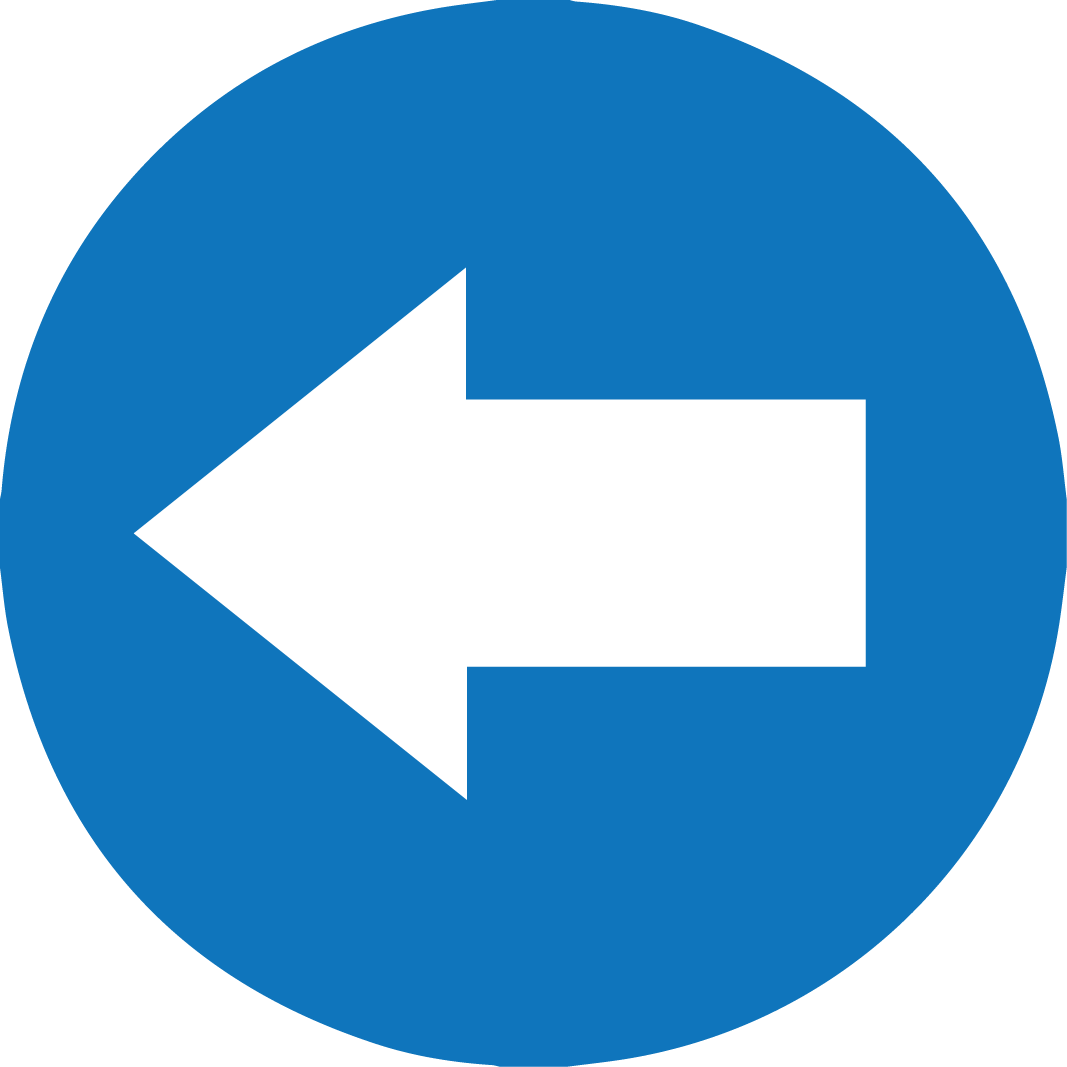 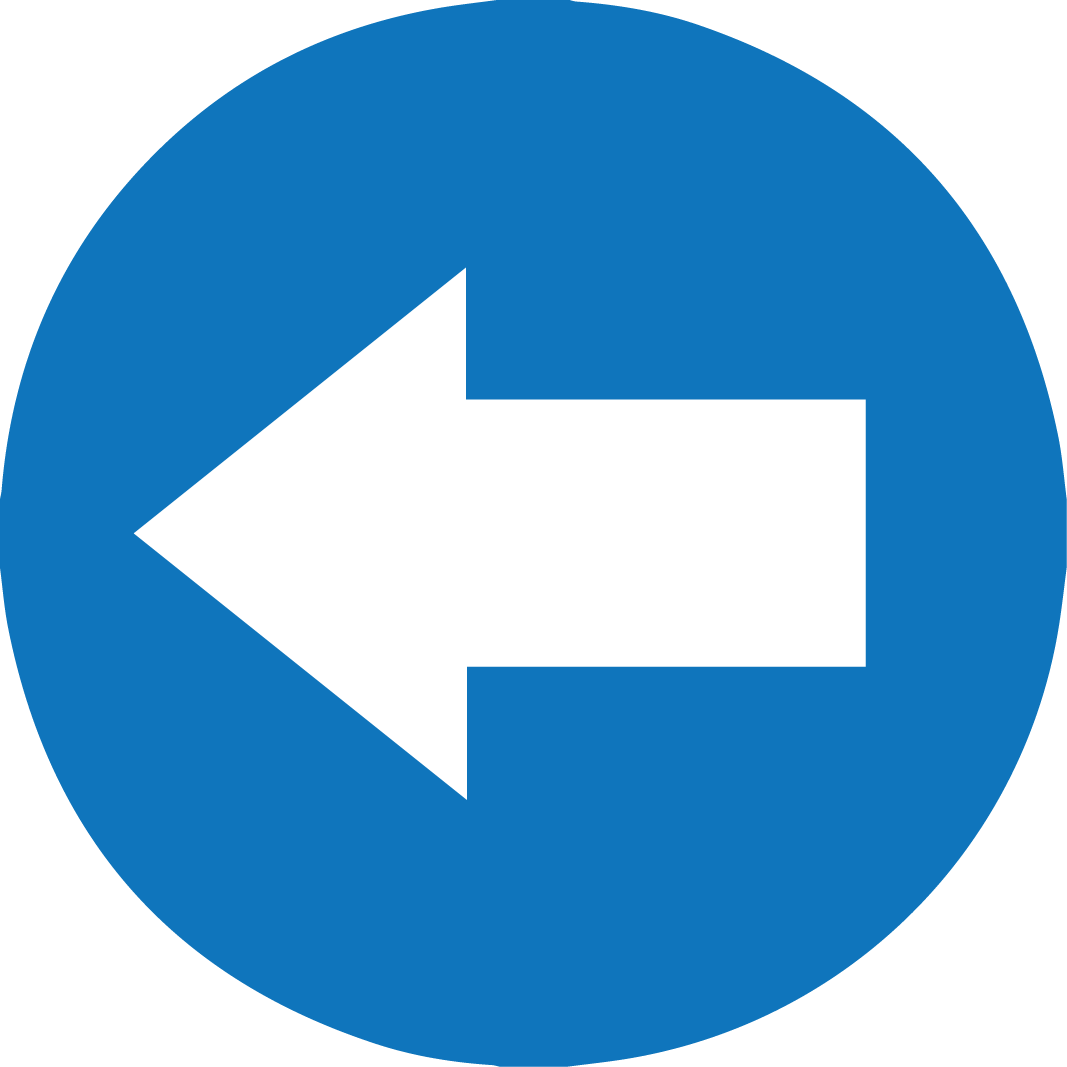 İNGİLİZCE  THE FUTURE TENSE ( BE GOING TO )
Negative Sentences
I + am not + going to + V1…
He / She / It + isn’t/is not + going to + v1…
You / We / They + aren’t/are not + going to + v1
7
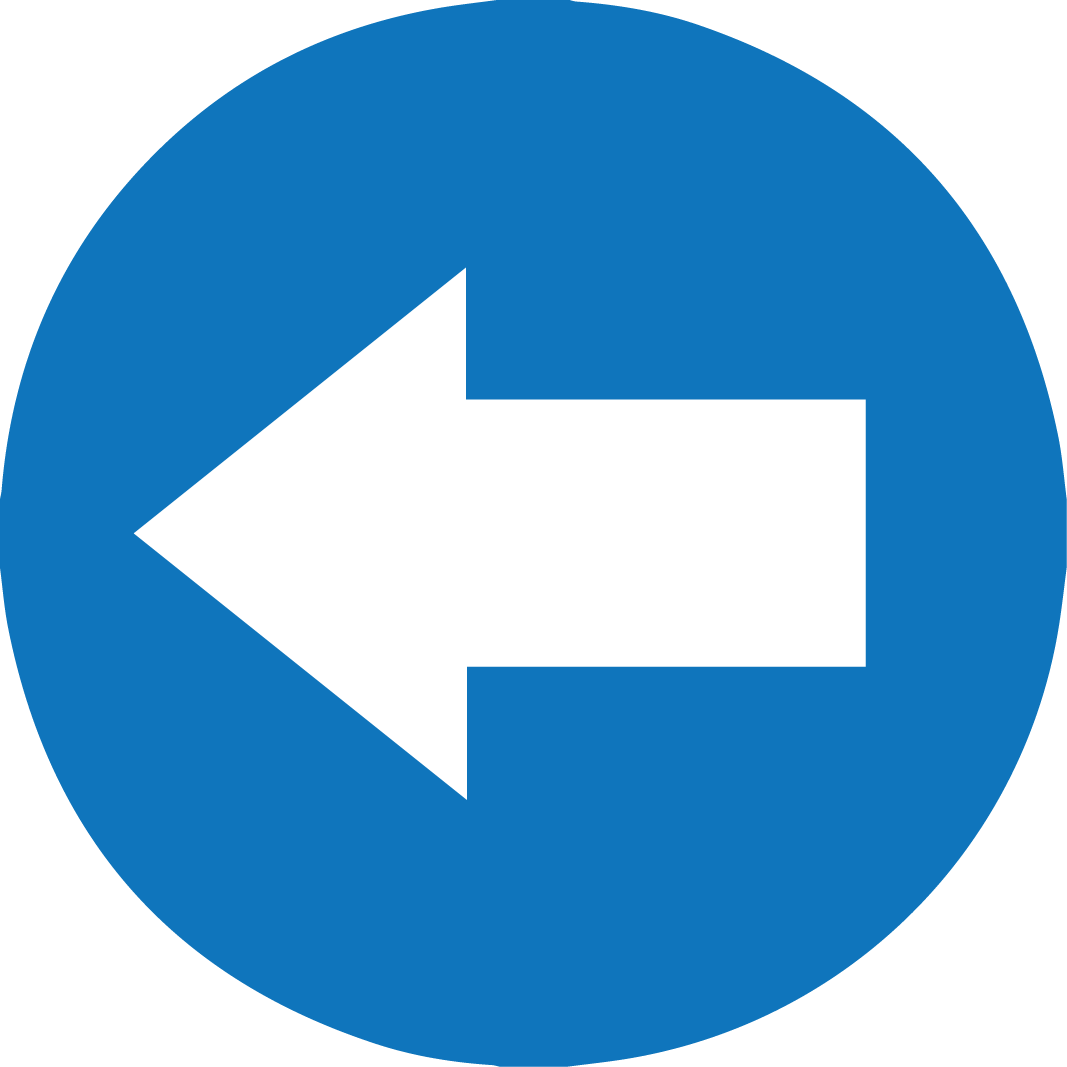 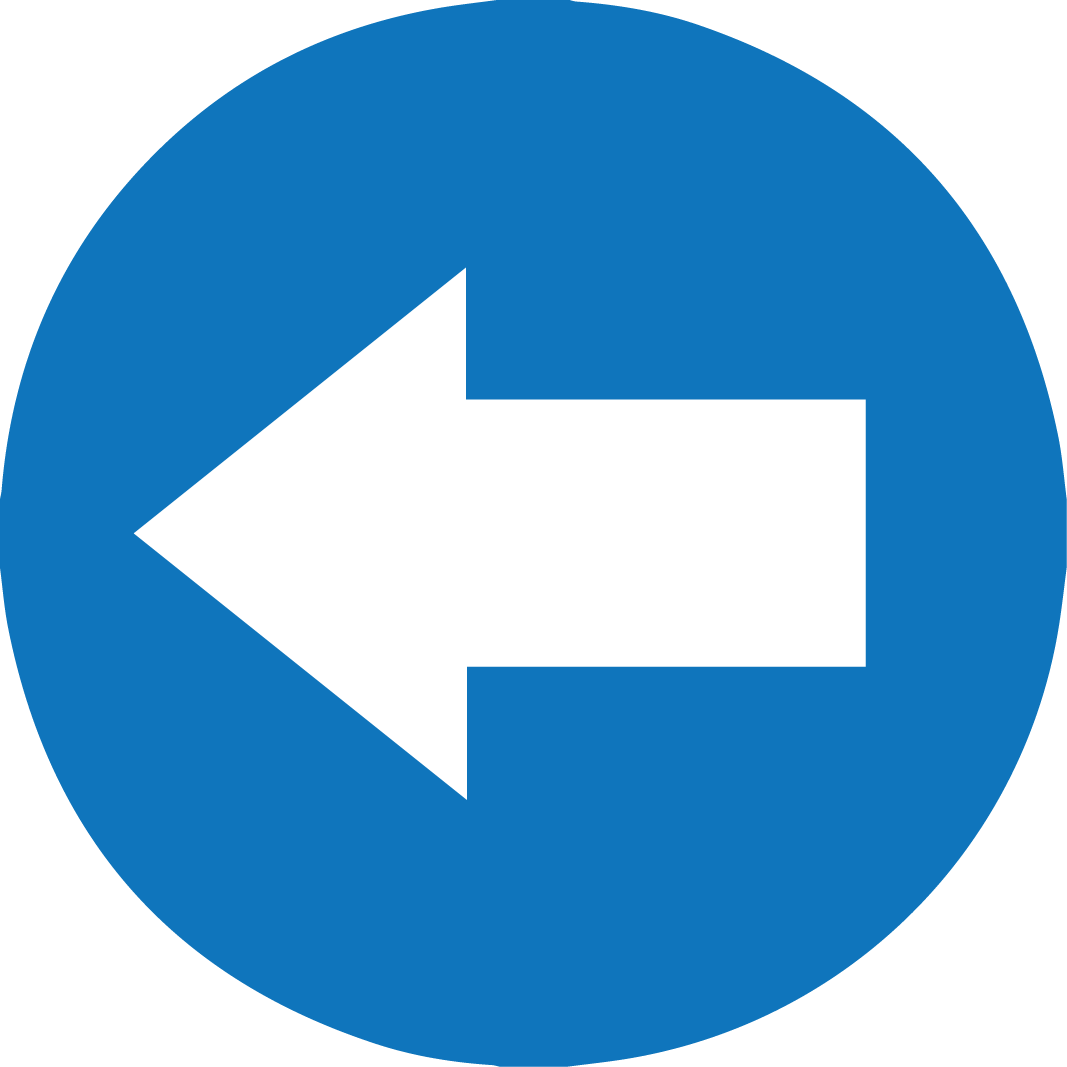 İNGİLİZCE  THE FUTURE TENSE ( BE GOING TO )
EXAMPLES
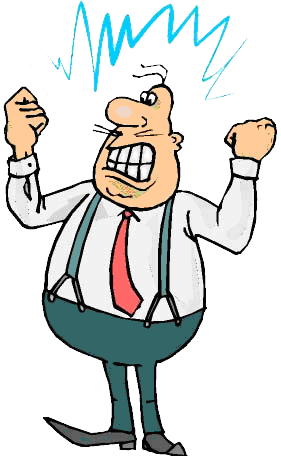 I am not going to talk him tomorrow.
I am really angry with him.
8
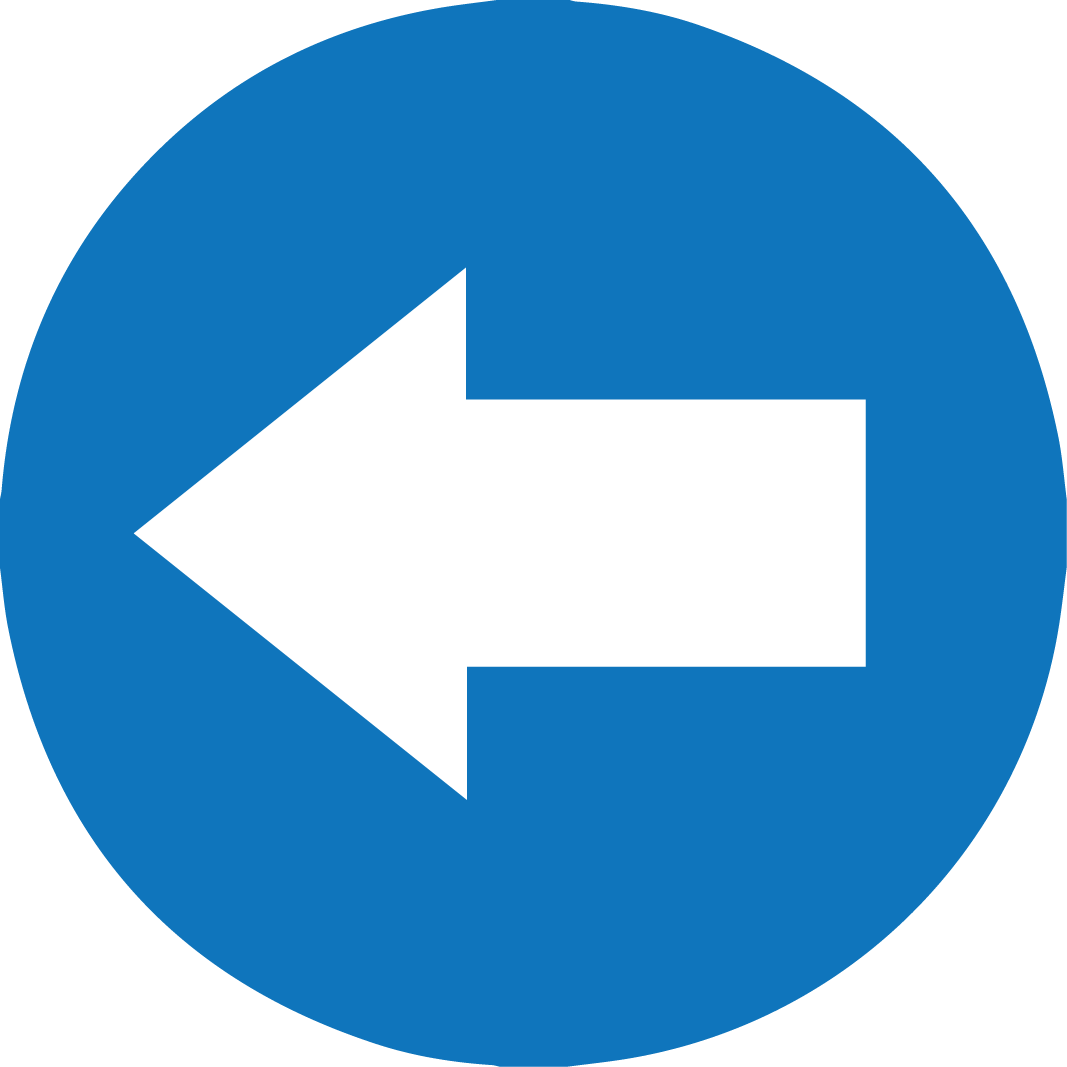 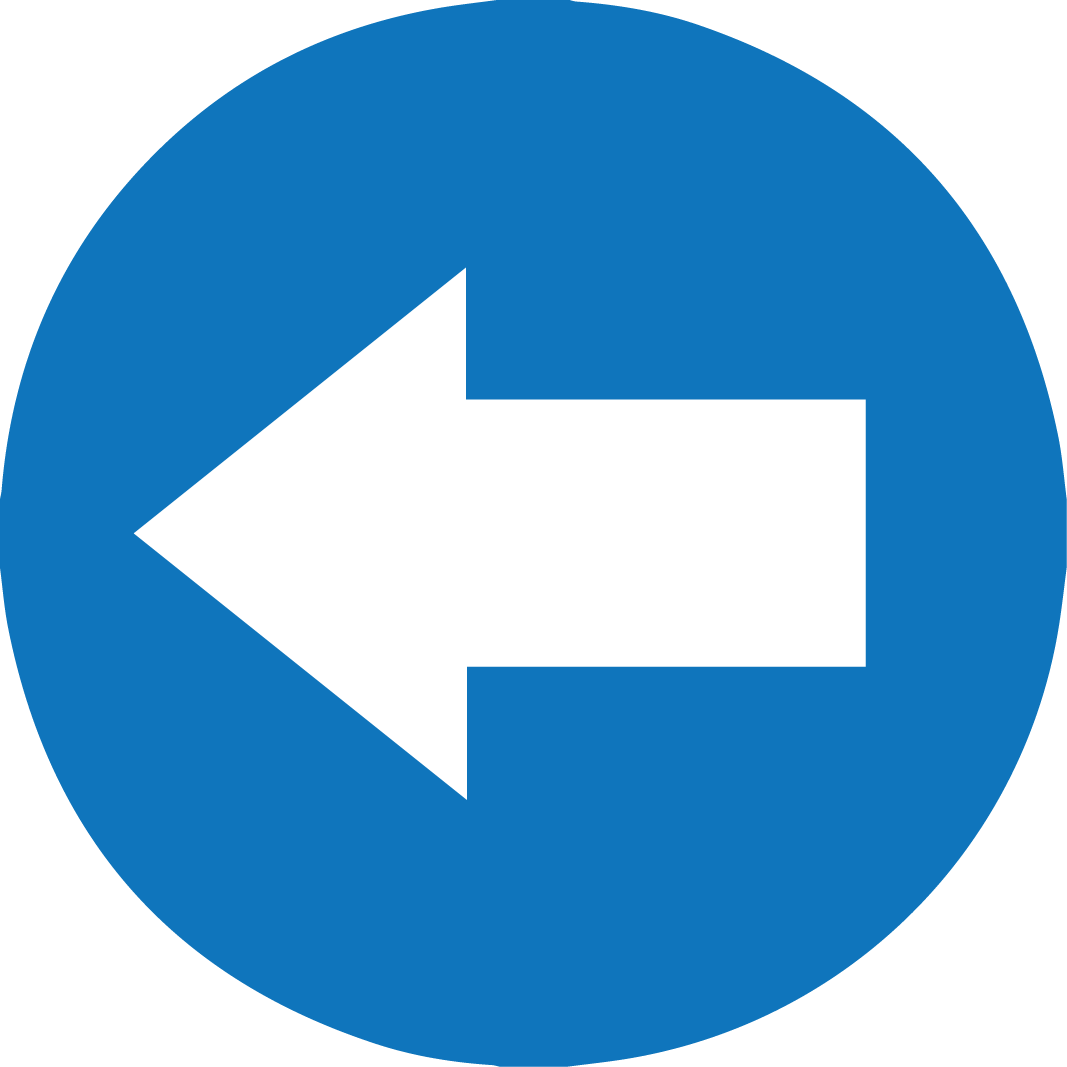 İNGİLİZCE  THE FUTURE TENSE ( BE GOING TO )
Question Form
Am + I + going to + v1…?
Is + he/she/it + going to + v1….?
Are + you/we/they + going to + v1….?
Wh-, H- + am/is/are + subject + going to + v1..?
9
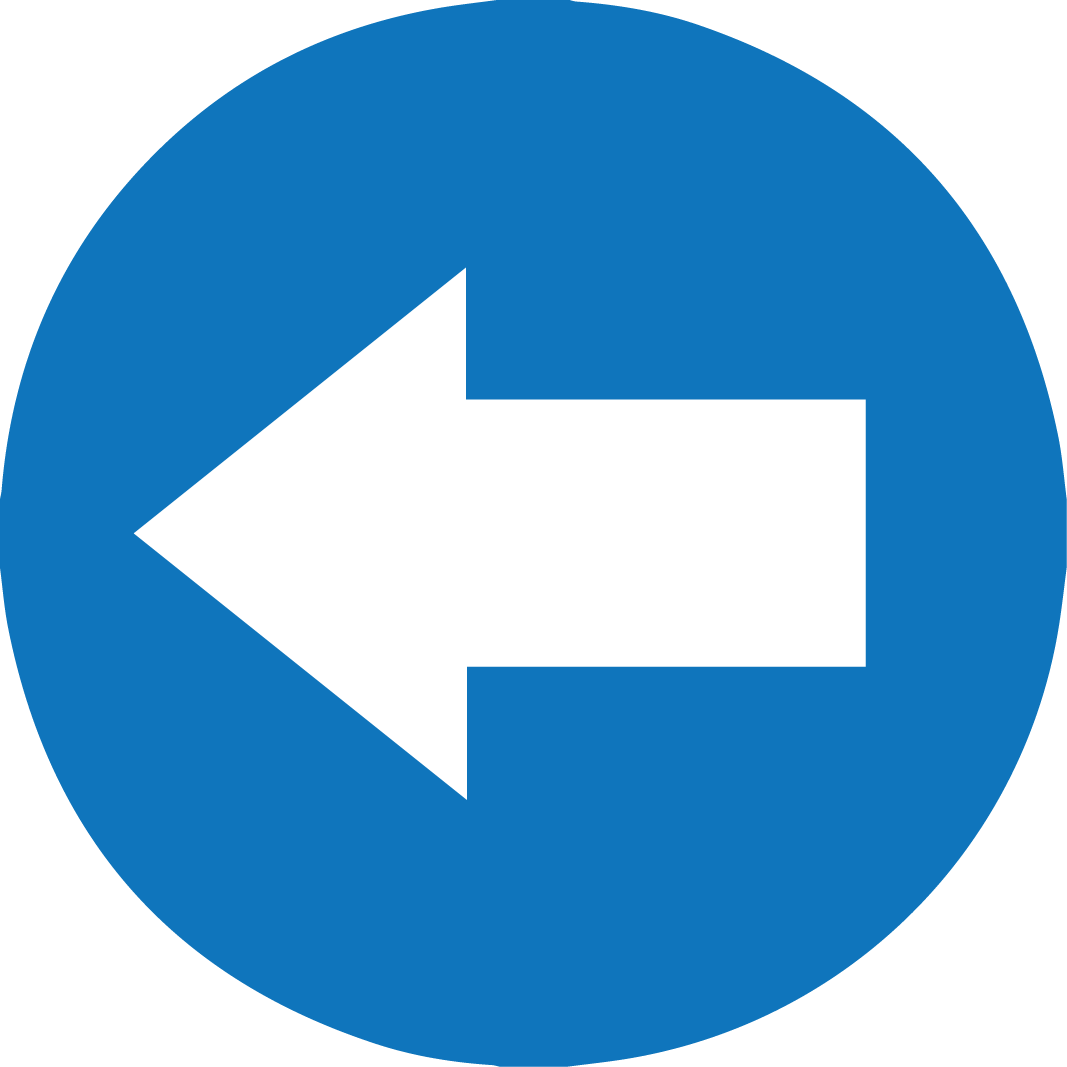 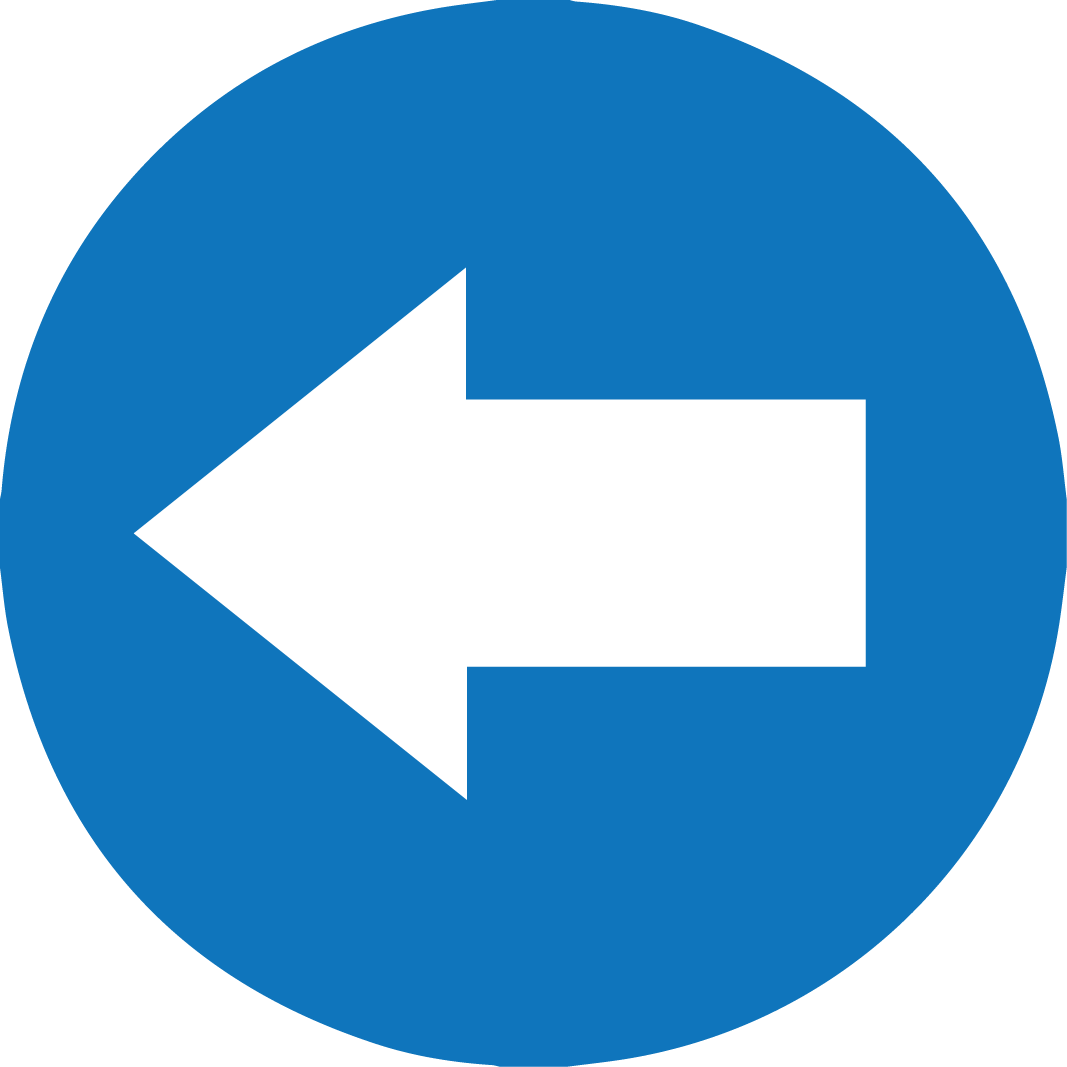 İNGİLİZCE  THE FUTURE TENSE ( BE GOING TO )
EXAMPLES
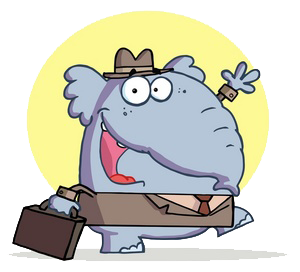 What are your plans? 
When are you going to start your new job?
10
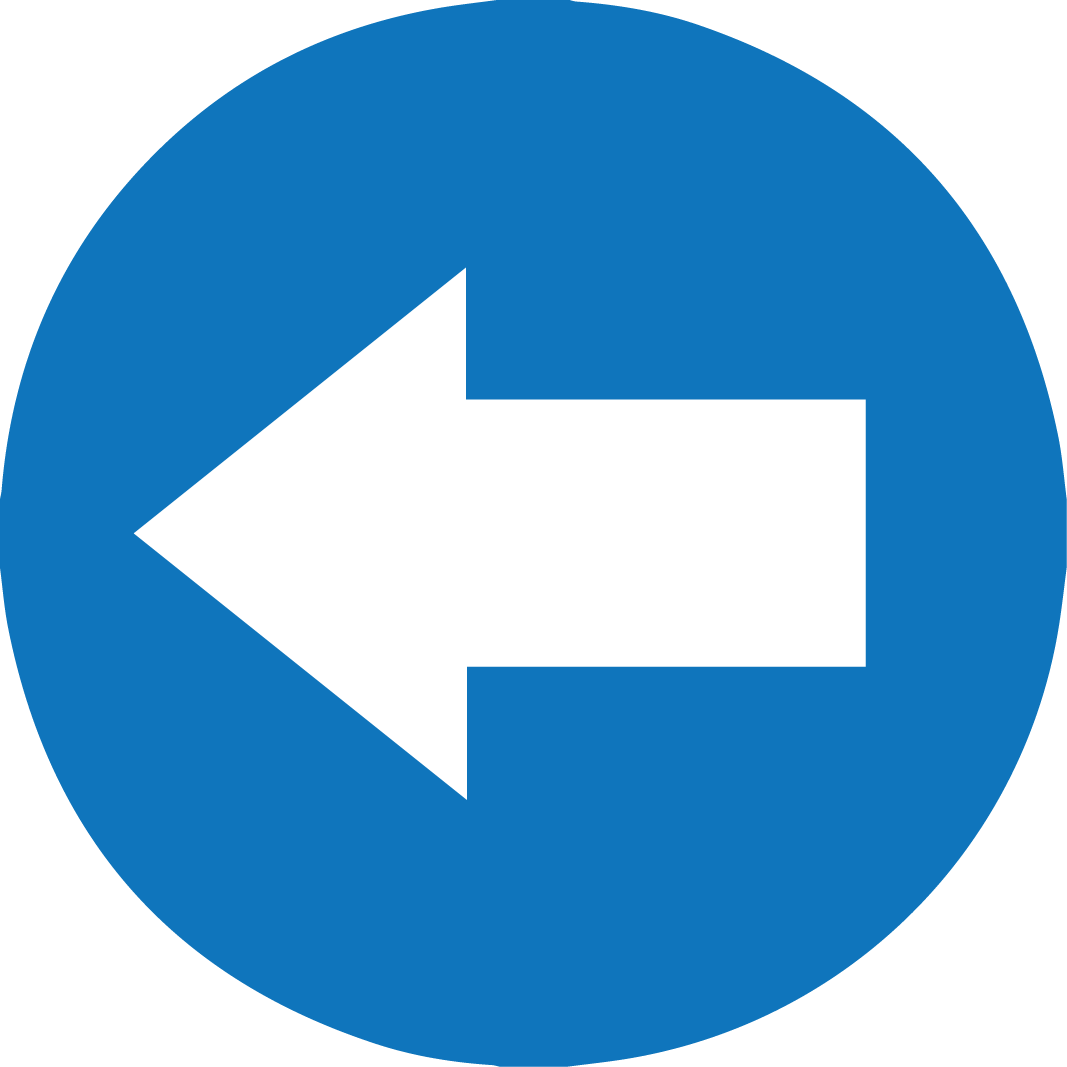 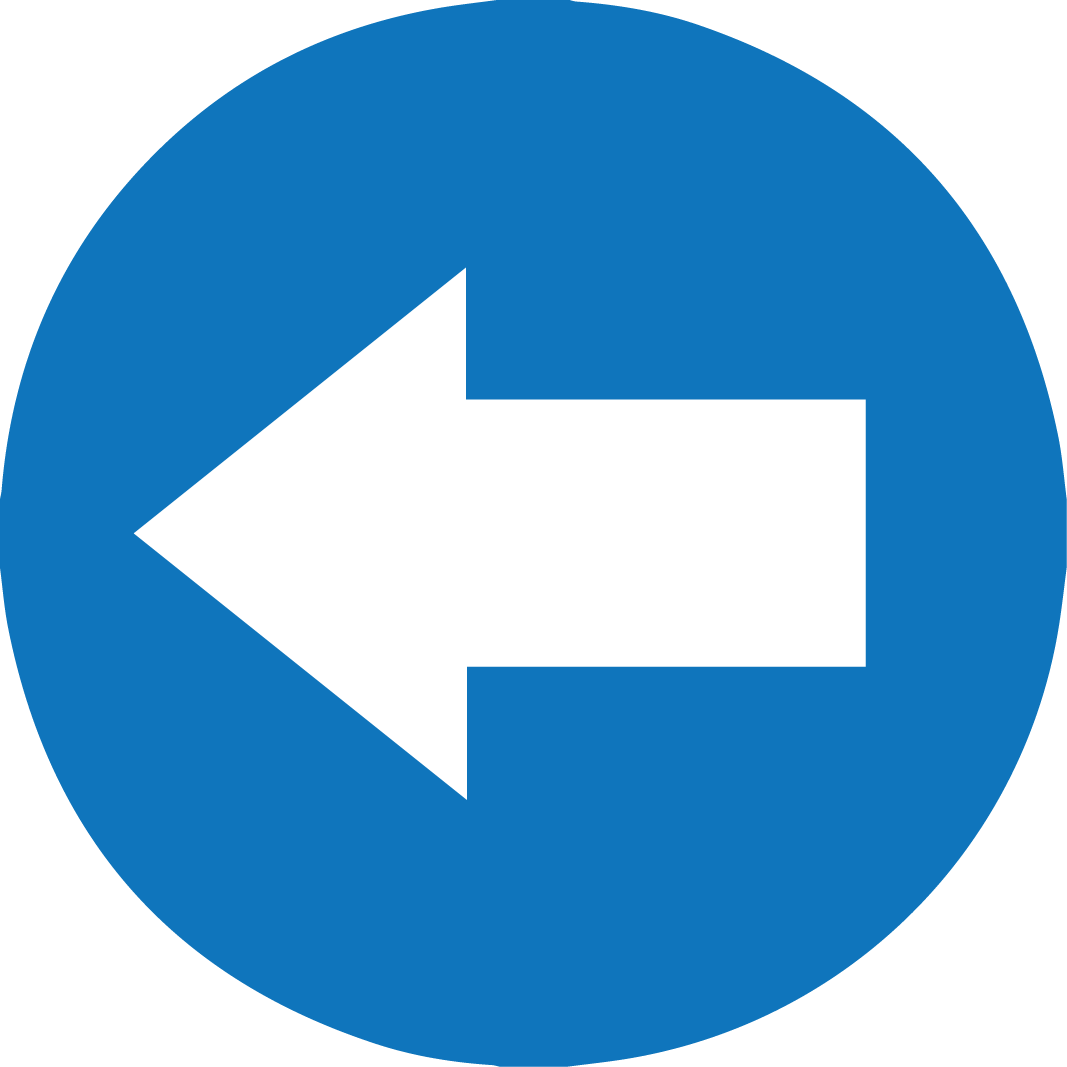 İNGİLİZCE  THE FUTURE TENSE ( BE GOING TO )
Will ile Going To Arasındaki Fark?
Going to ; önceden planlanmış işleri ve olma ihtimali yüksek olan olayları anlatmak için kullanılır.
Will ise aniden karar verilerek ya da emin olmadan yapılacak işleri anlatmak için kullanılan bir yapıdır. Ayrıca will;  kişisel düşünceler, tahminler, evrensel varsayımlar, tehditler, verilen sözler, kesin kanıtı olmayan olaylardan da bahsederken kullanılabilen bir yapıdır.
11
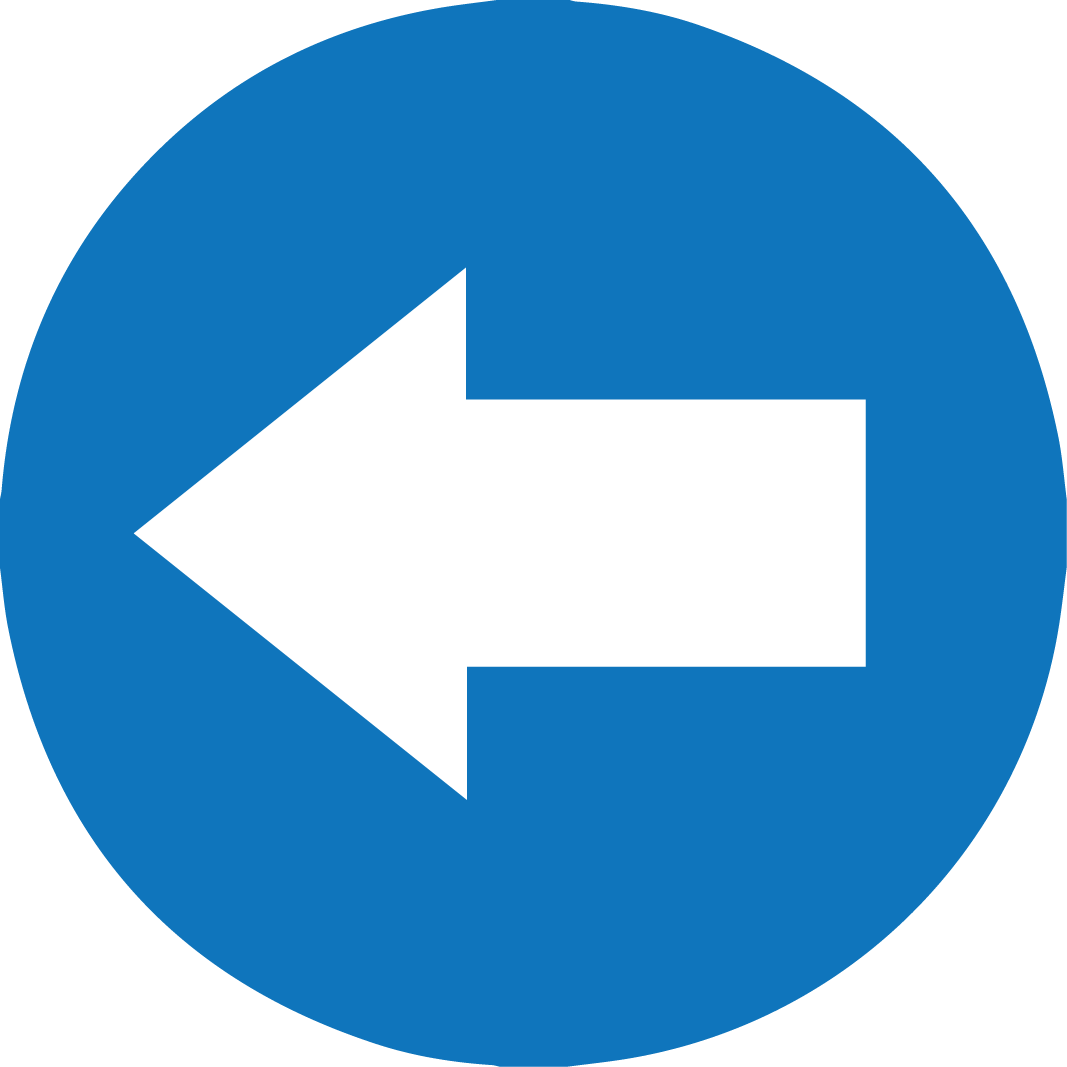 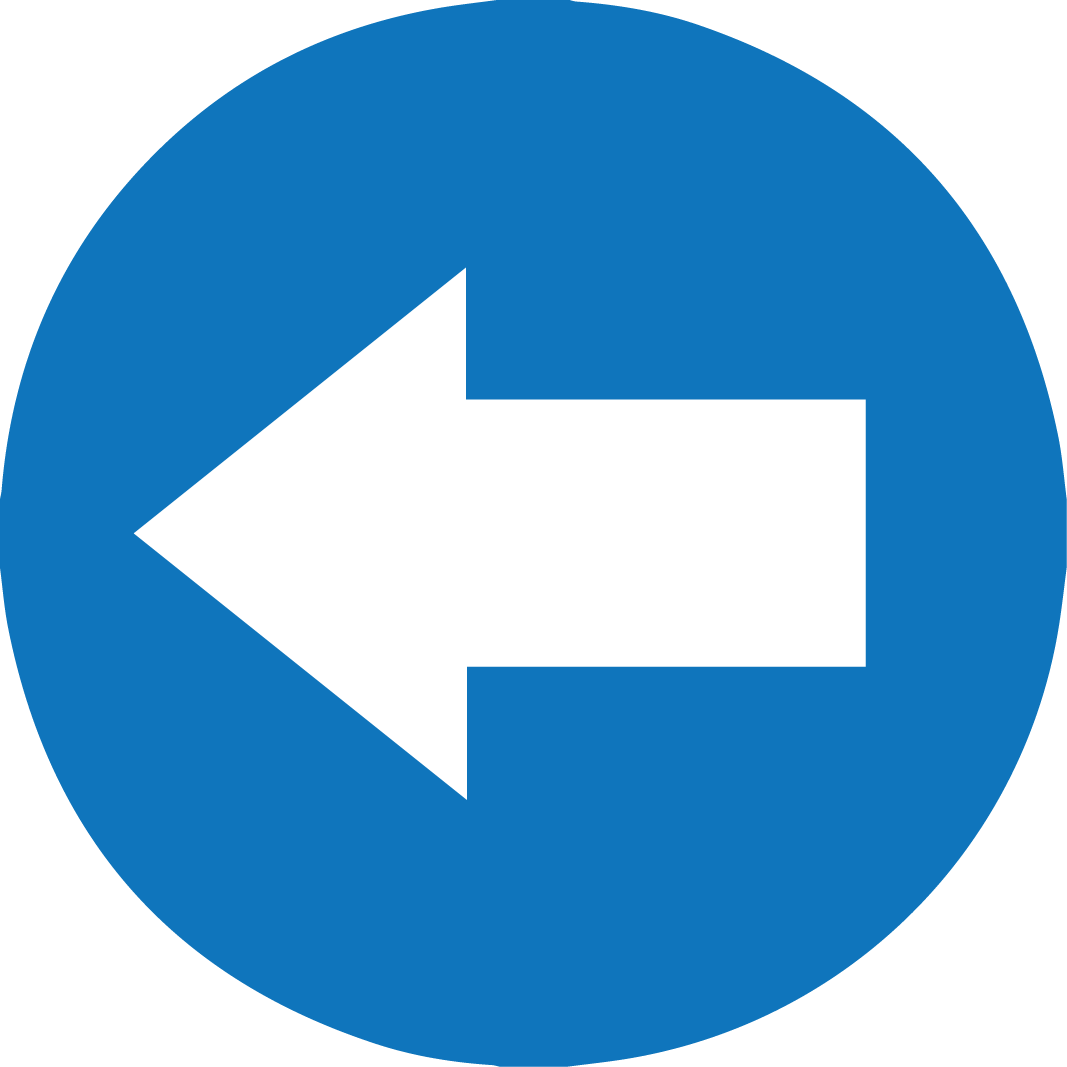 İNGİLİZCE  THE FUTURE TENSE ( BE GOING TO )
EXAMPLES
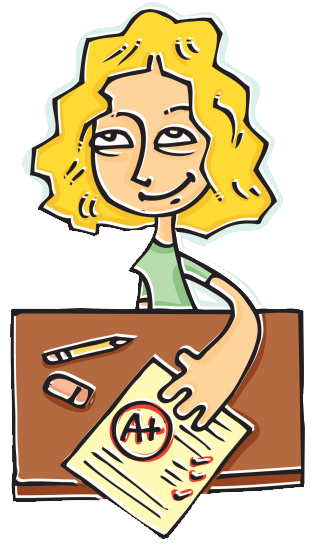 Dina is going to be successful. She always does her homework and listens to her teacher.
12
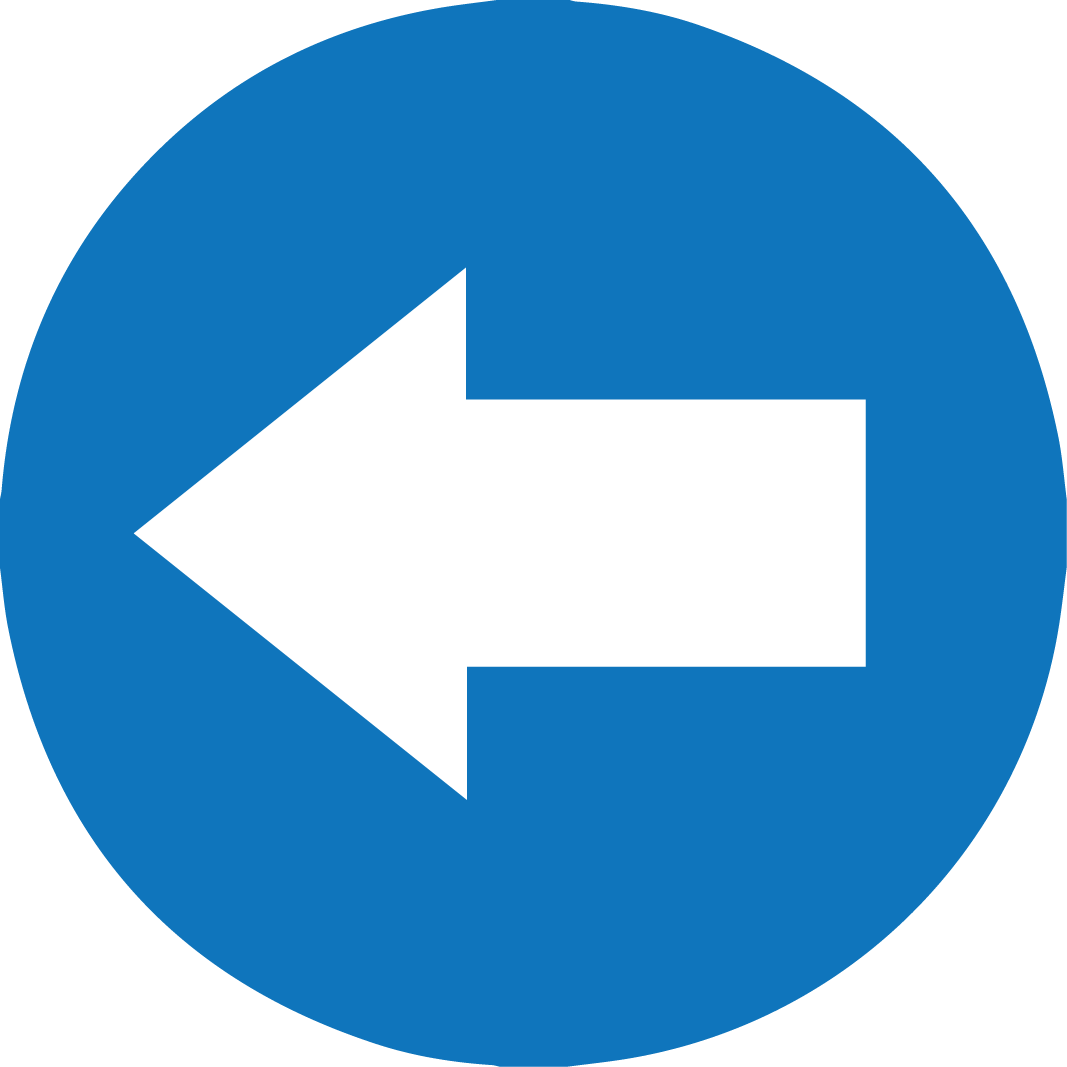 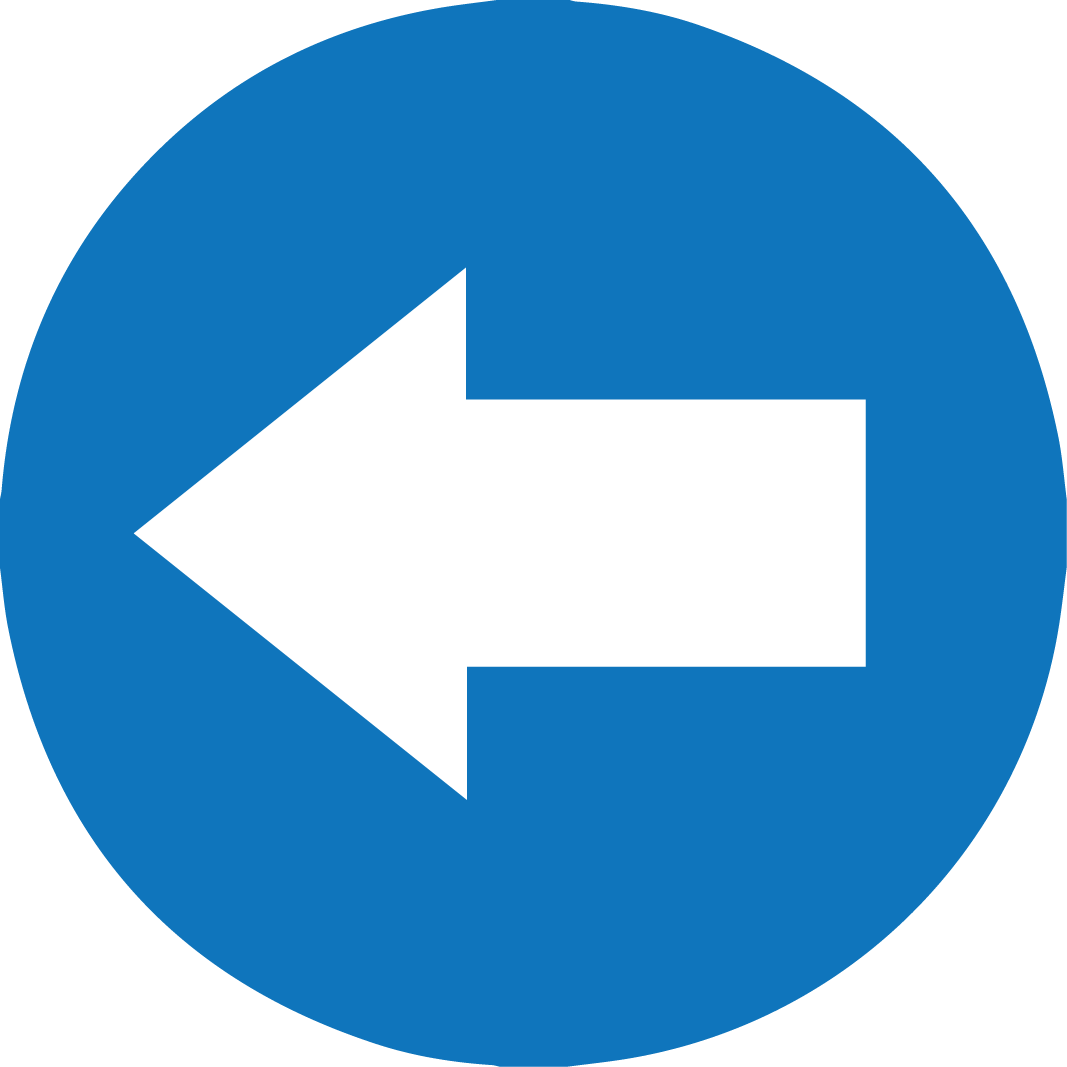 İNGİLİZCE  THE FUTURE TENSE ( BE GOING TO )
EXAMPLES
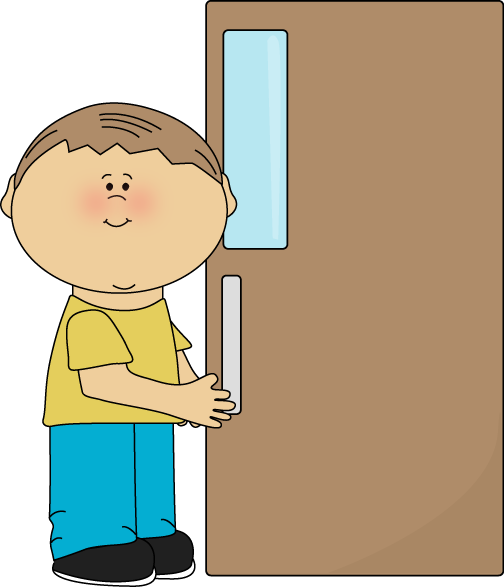 George: Who will open the door, Martha?
Martha: In my opinion, Mark will open the door.
13
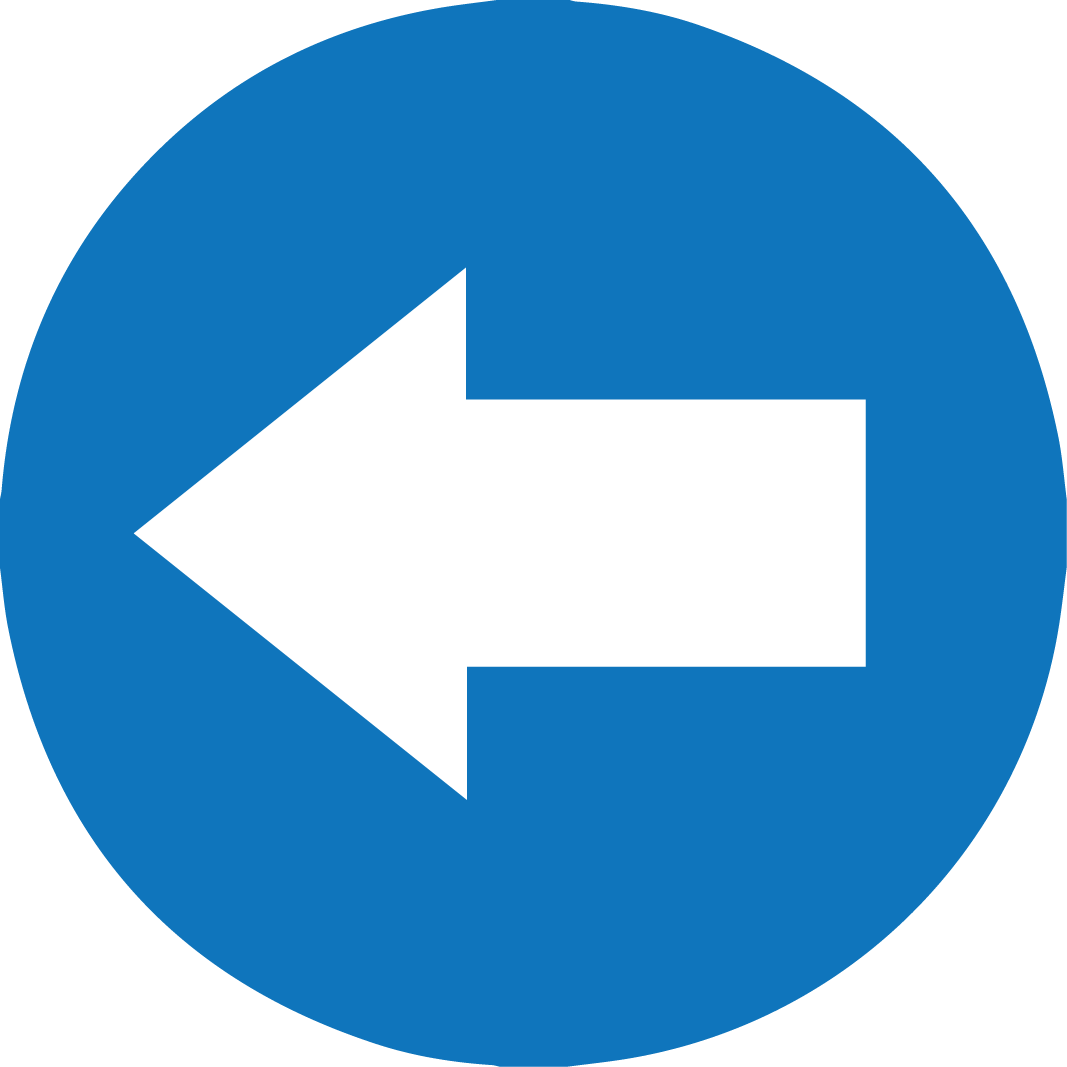 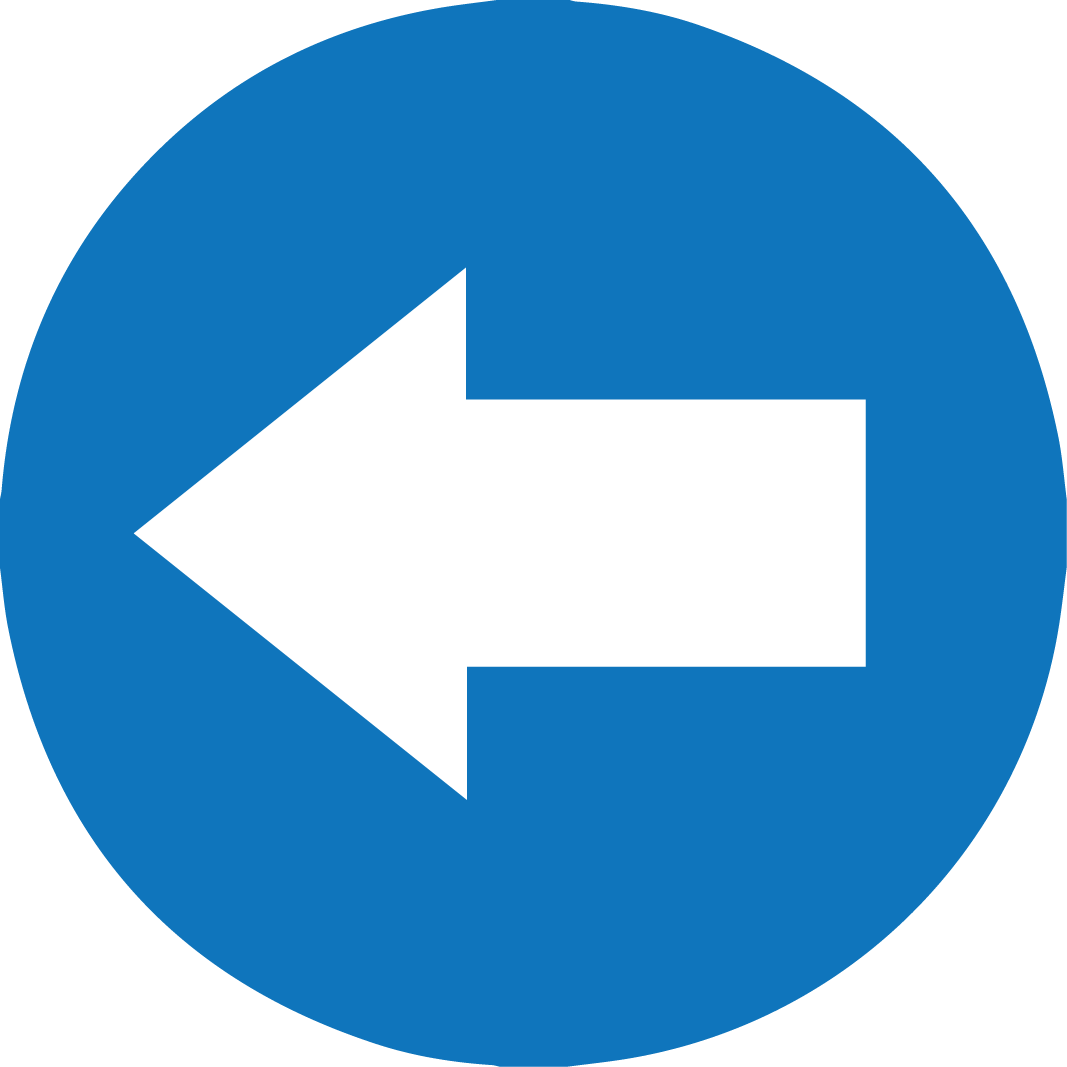 İNGİLİZCE  THE FUTURE TENSE ( BE GOING TO )
EXAMPLES
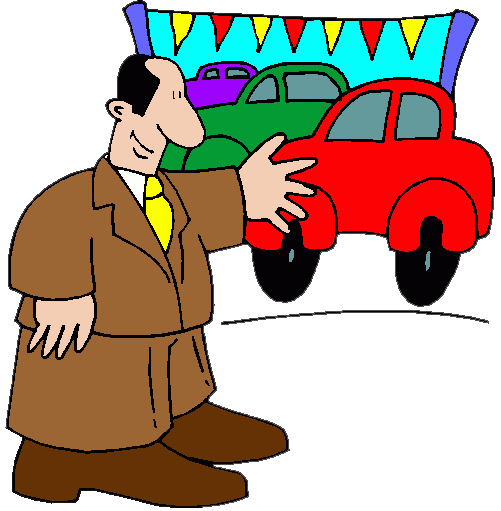 My father is going to buy a new car 
next Monday.
14
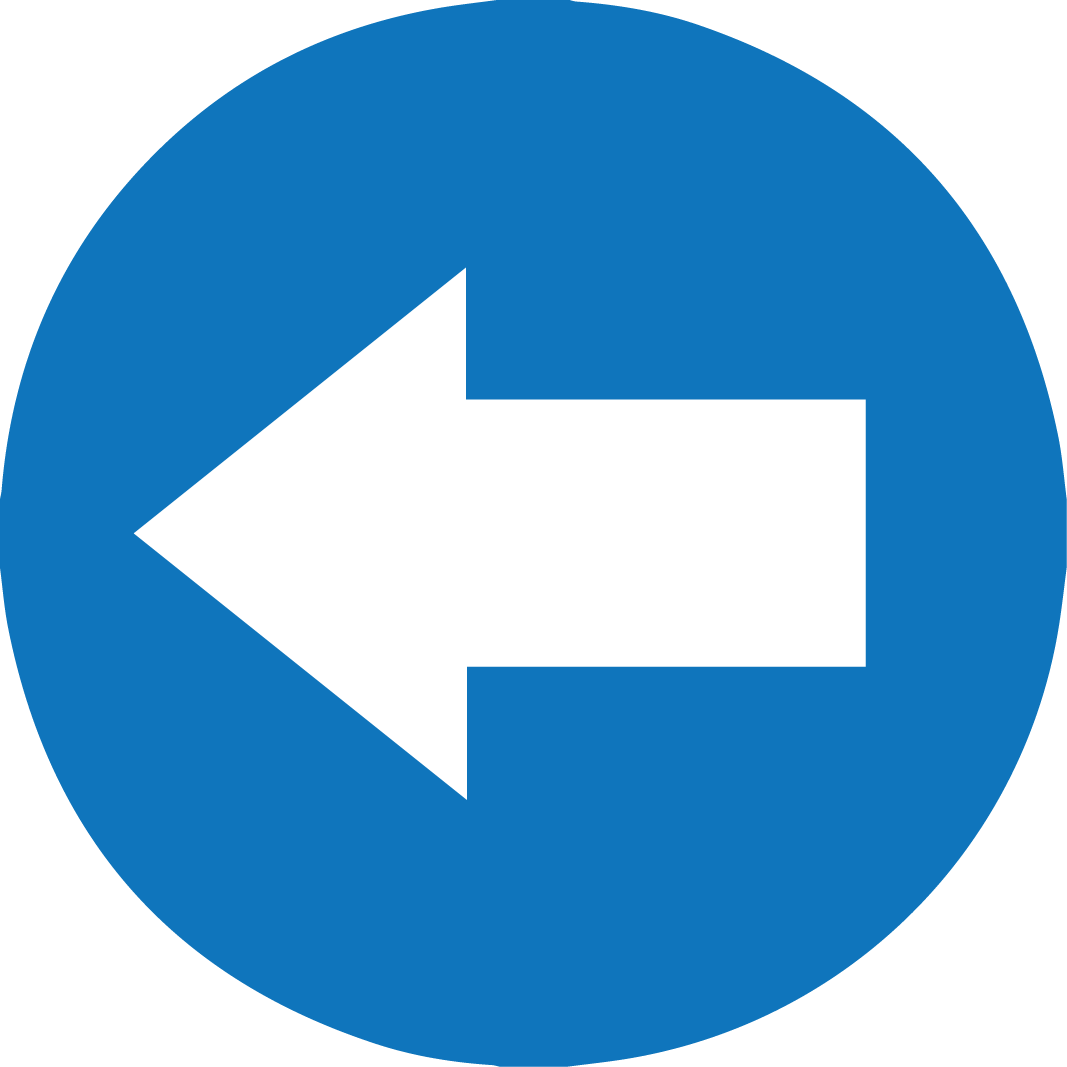 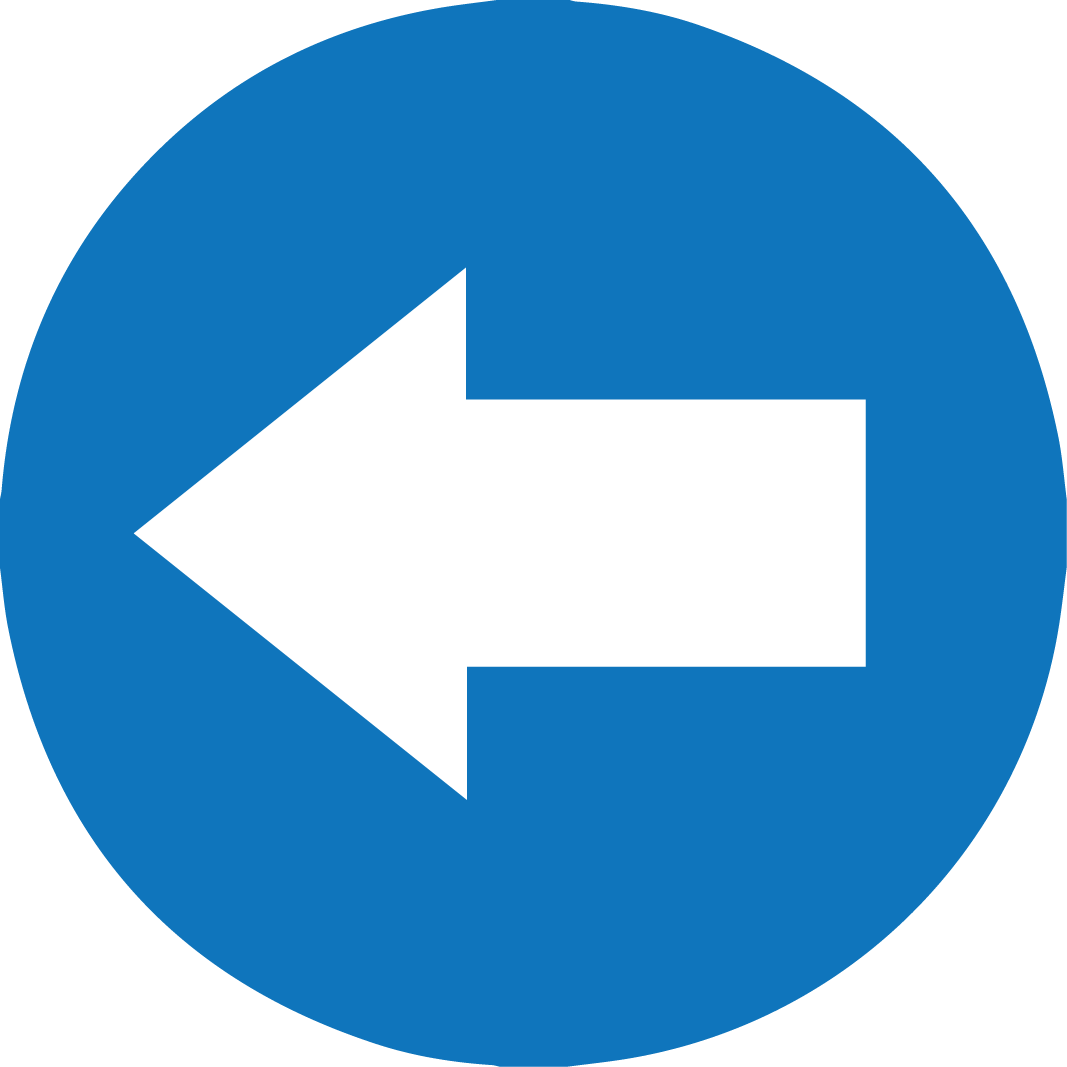 İNGİLİZCE  THE FUTURE TENSE ( BE GOING TO )
EXERCISES
FILL IN THE BLANKS WITH WILL OR BE GOING TO
will
Fortune Teller: She ……. marry soon.
is going to
It is very cold. It …………….…  snow.
are
going to
I know you have a ticket. When ….… you …….….... go?
4.      I think, he ….…. invite you.
will
is not going to
5.      He ………………..……  finish the project. He is very ill.
15
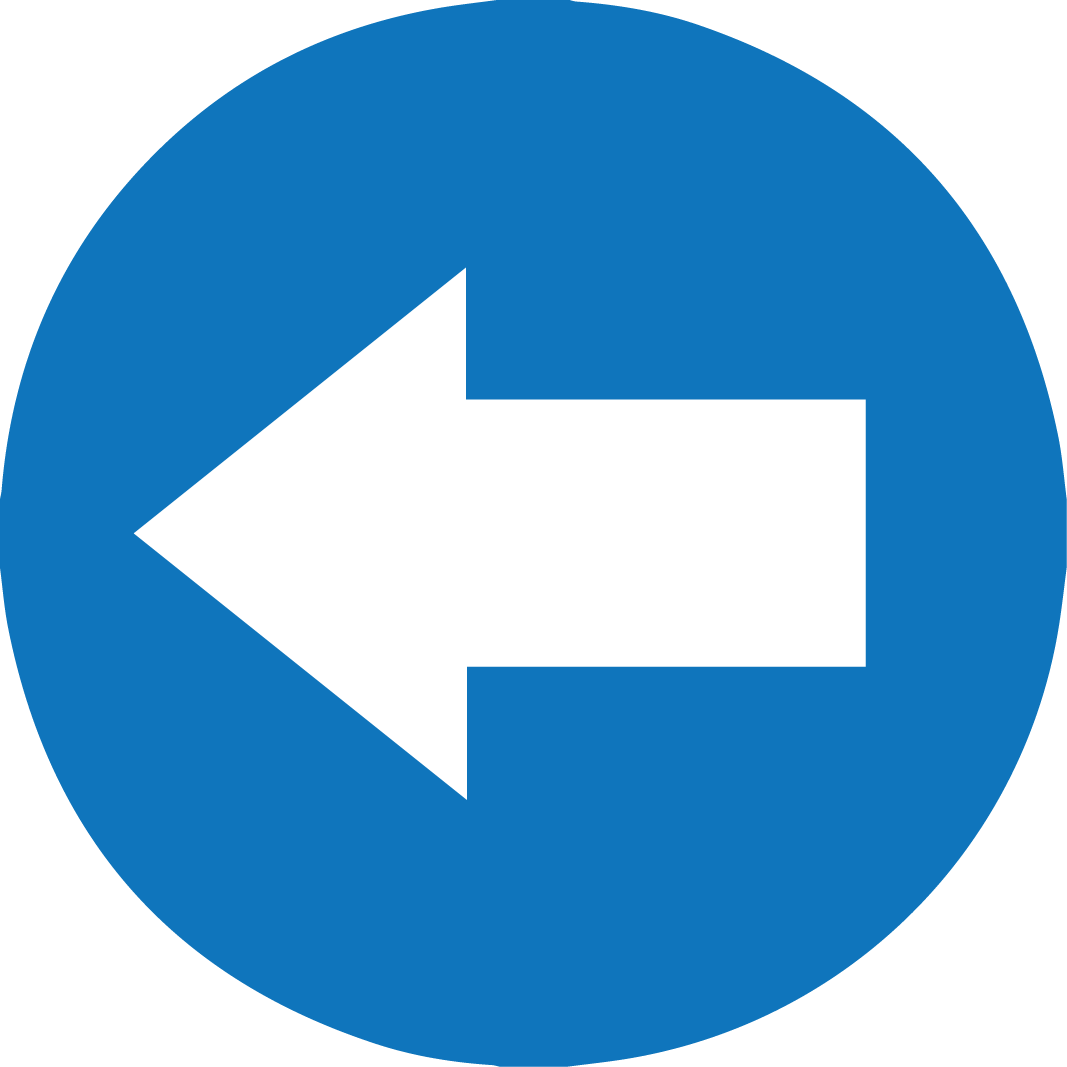 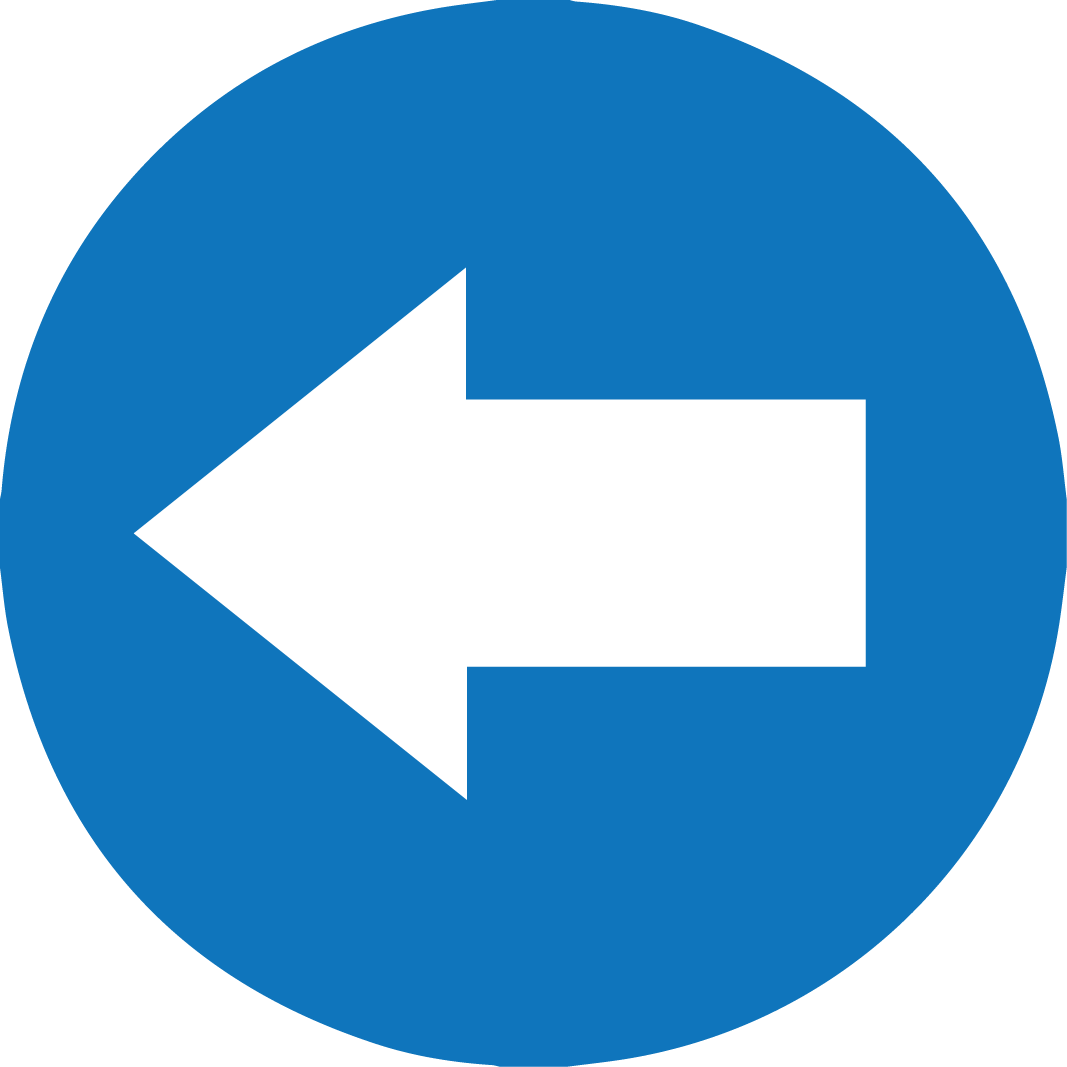 İNGİLİZCE  THE FUTURE TENSE ( BE GOING TO )
THE SIMPLE FUTURE TENSE ( BE GOING TO )
( GELECEK ZAMAN )  ( BE GOING TO)
16
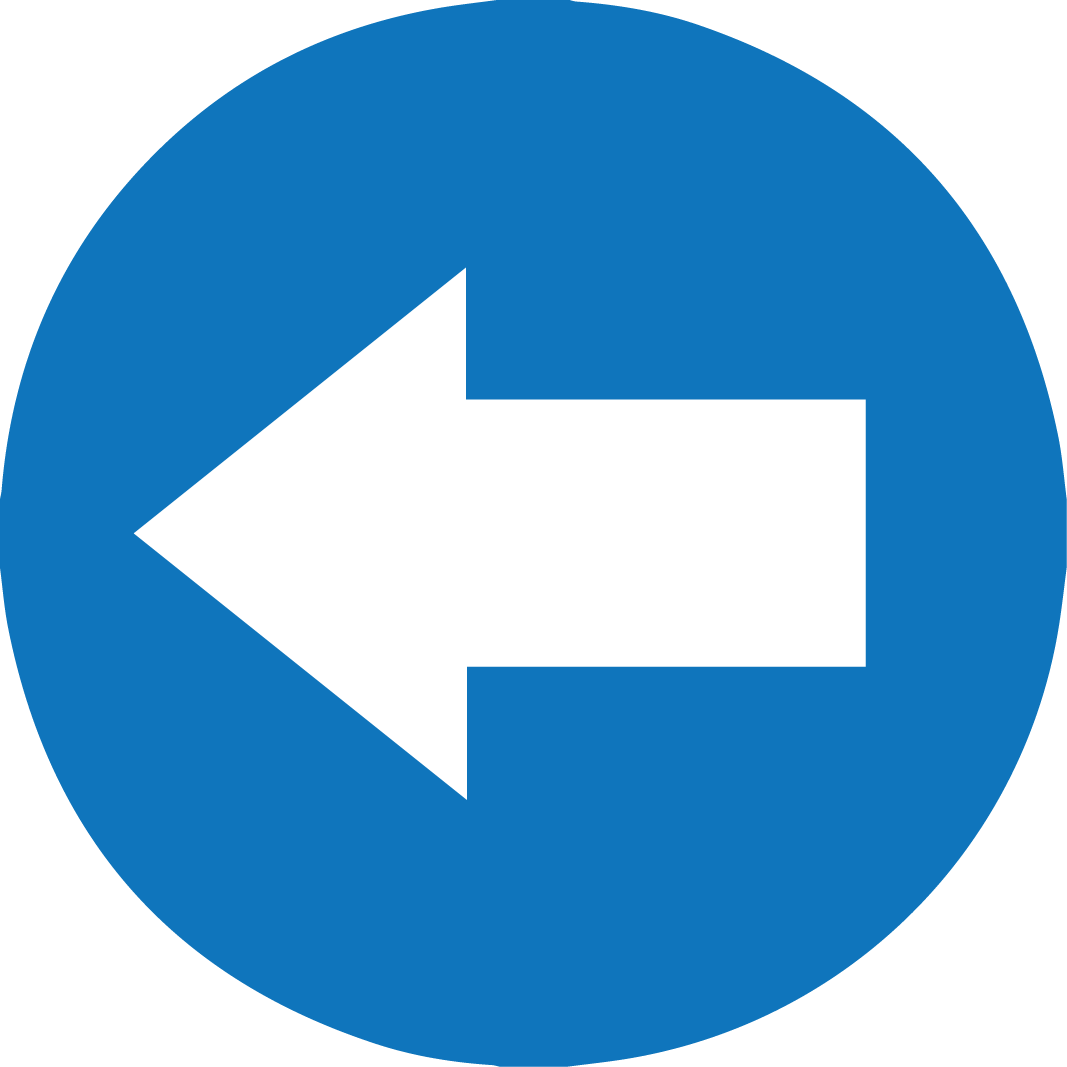 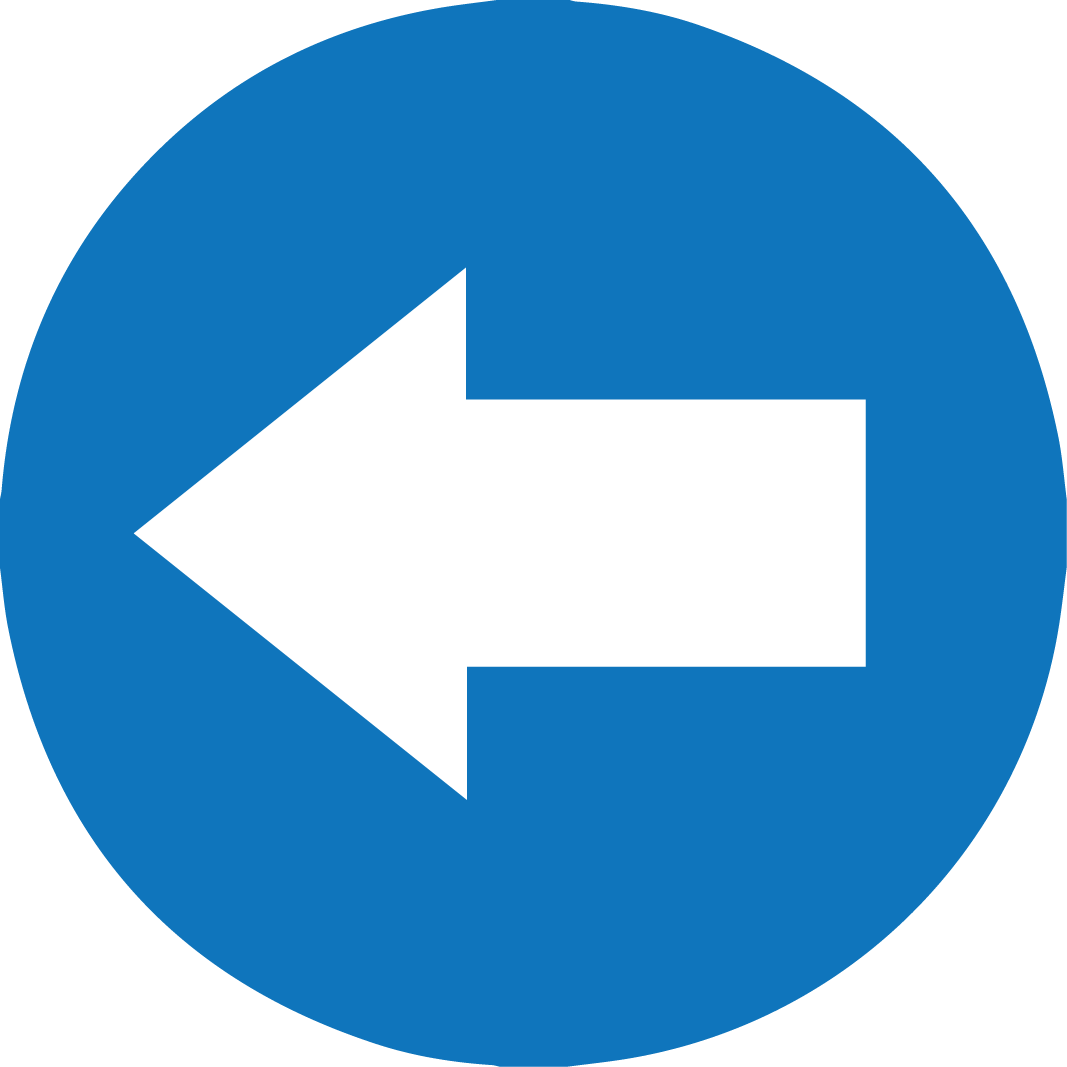